Технологии реализации ФГОС: проблемное обучение
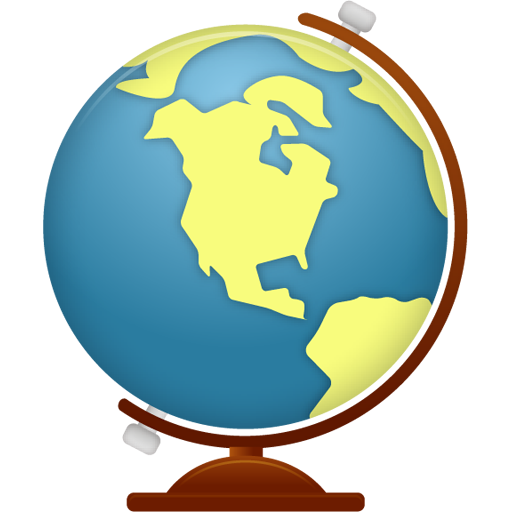 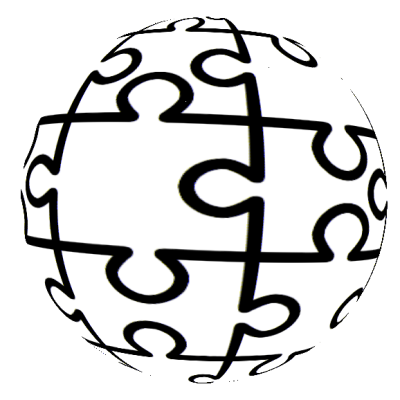 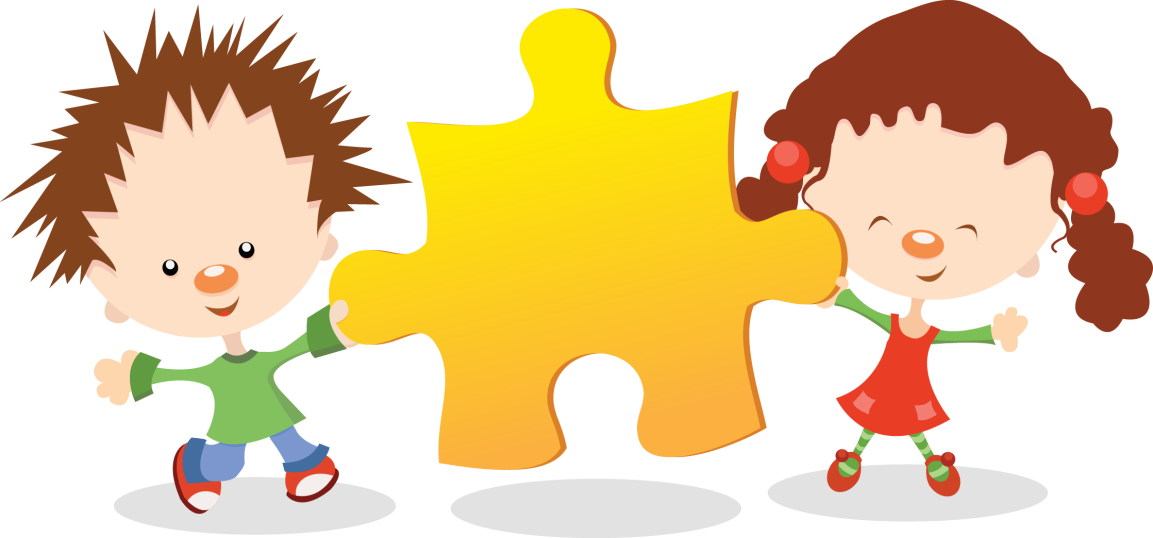 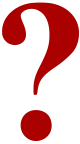 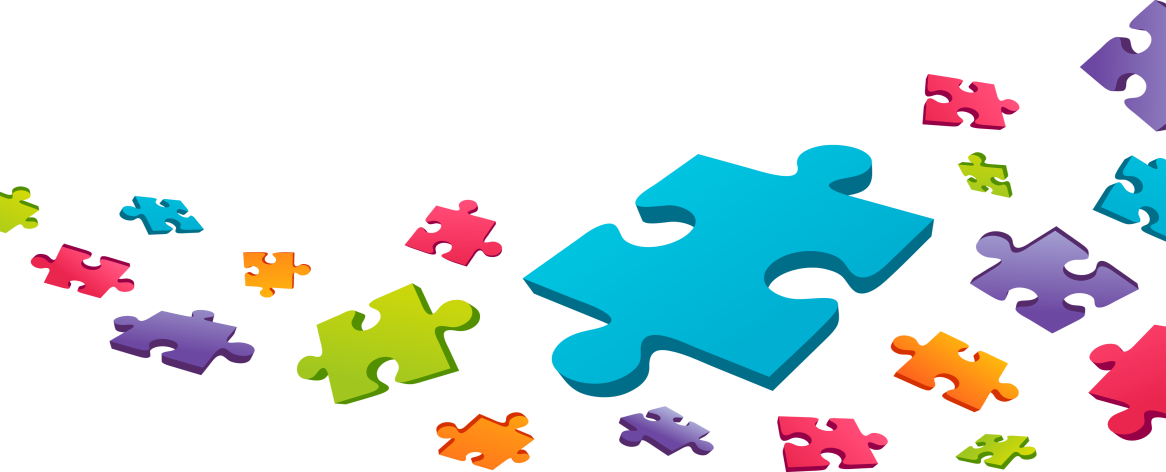 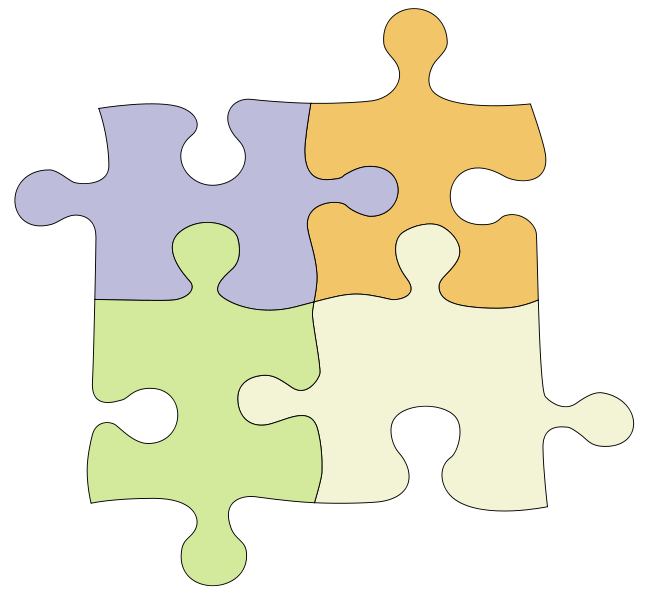 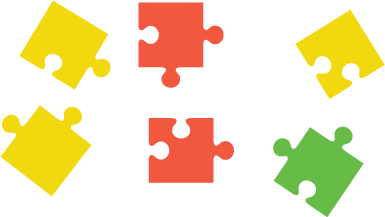 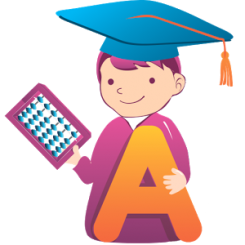 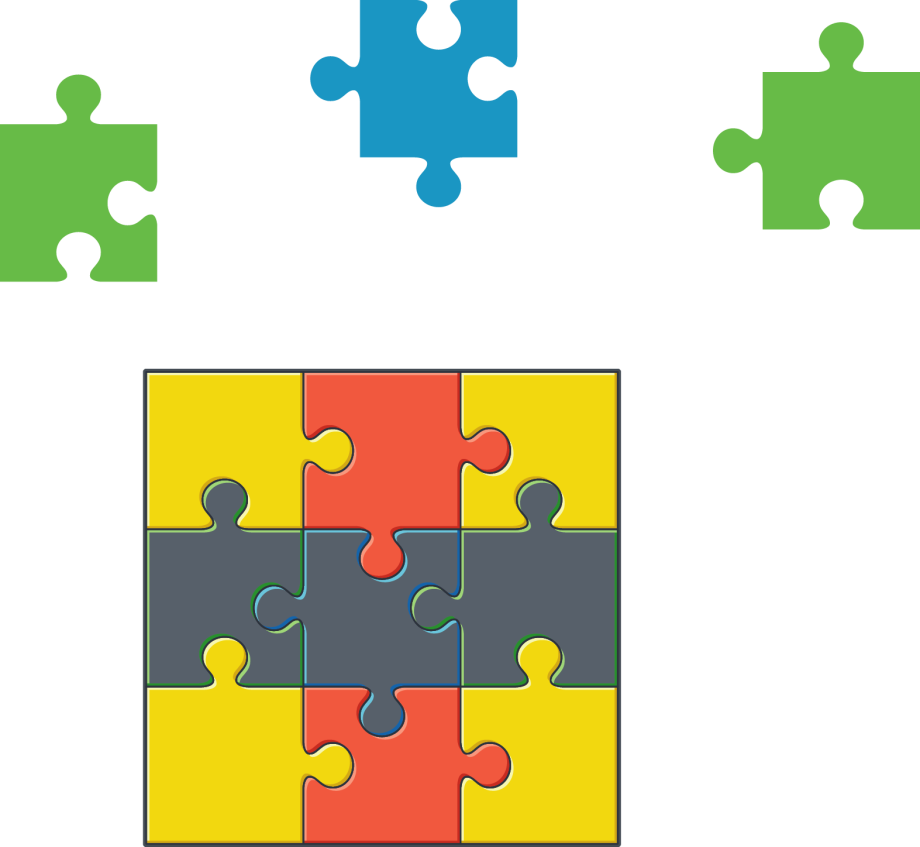 общекультурное развитие
ШКОЛА
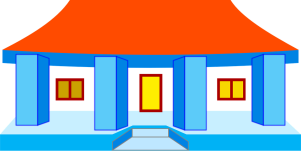 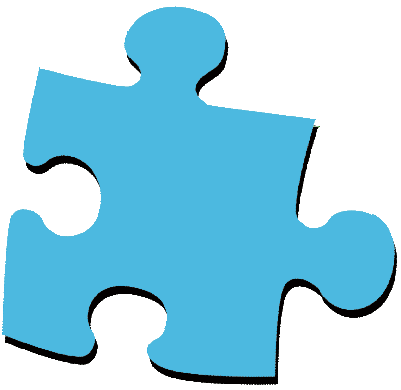 умение учиться
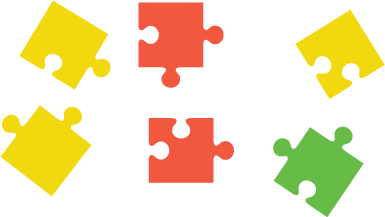 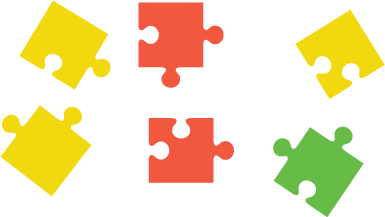 познавательное
        
     развитие
личностное развитие
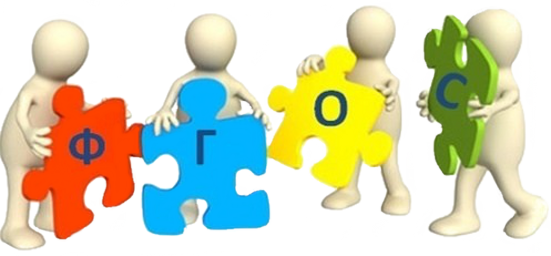 В основе Стандарта лежит системно-деятельностный подход, который обеспечивает:
- формирование готовности к саморазвитию и непрерывному образованию;
- проектирование и конструирование социальной среды развития обучающихся в системе образования;
- активную учебно-познавательную деятельность обучающихся;
- построение образовательной деятельности с учетом индивидуальных, возрастных, психологических и физиологических особенностей обучающихся.
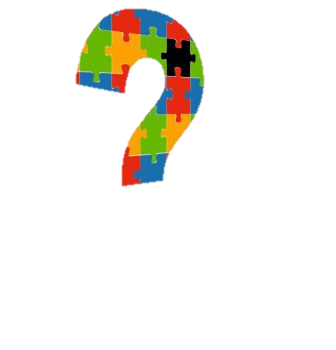 Какие формы и методы предлагаются 
для построения уроков в контексте ФГОС
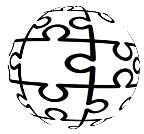 Классификация методов обучения
ПАССИВНЫЕ МЕТОДЫ
ИНТЕРАКТИВНЫЕ МЕТОДЫ
АКТВНЫЕ МЕТОДЫ
позволяют учителю и ученику выступать равноправными участниками урока, 
взаимодействие происходит по вектору «учитель = ученик»
в процессе урока ученики взаимодействуют не только с учителем, но и друг с другом, взаимодействие происходит по вектору «учитель = ученик = ученик»
доминирующая роль учителя, учащиеся - пассивные слушатели. Такие методы в рамках ФГОС признаны наименее эффективными, хотя используются на отдельных уроках обучающего типа. Самый распространенный приём  — лекция
Классификация методов обучения
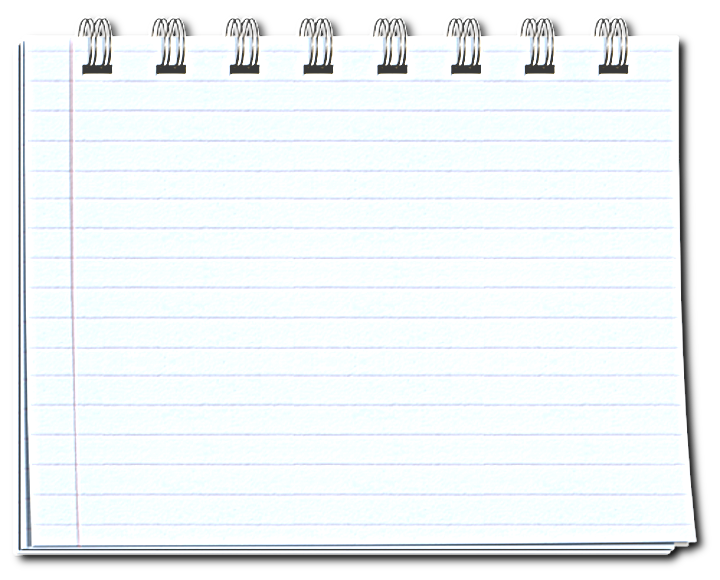 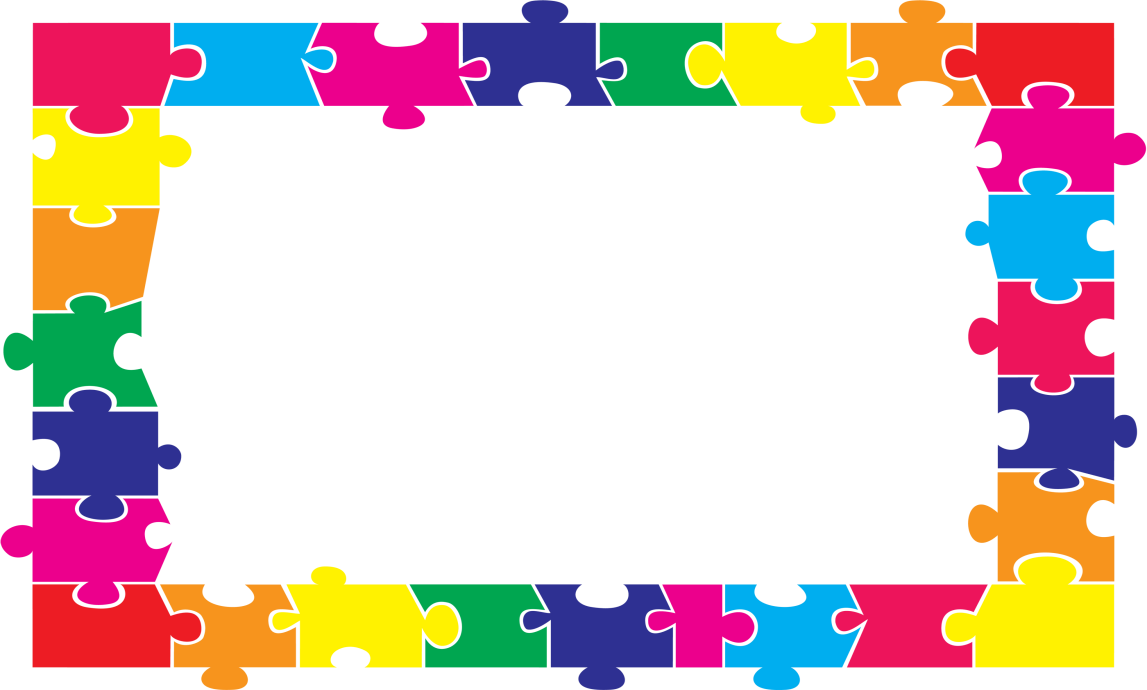 задаётся ситуация (реальная или максимально приближенная к реальности), которую ученики должны исследовать, предложить варианты её разрешения, выбрать лучшие из возможных решений
ИНТЕРАКТИВНЫЕ МЕТОДЫ
КЕЙС-МЕТОД
Классификация методов обучения
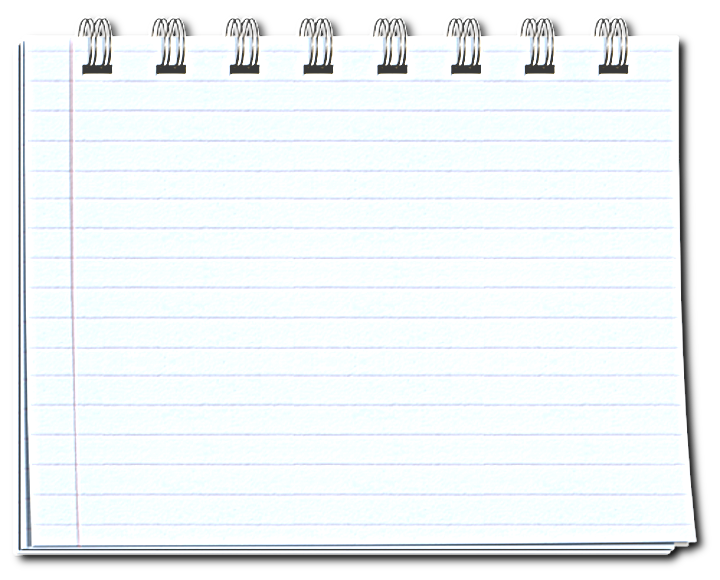 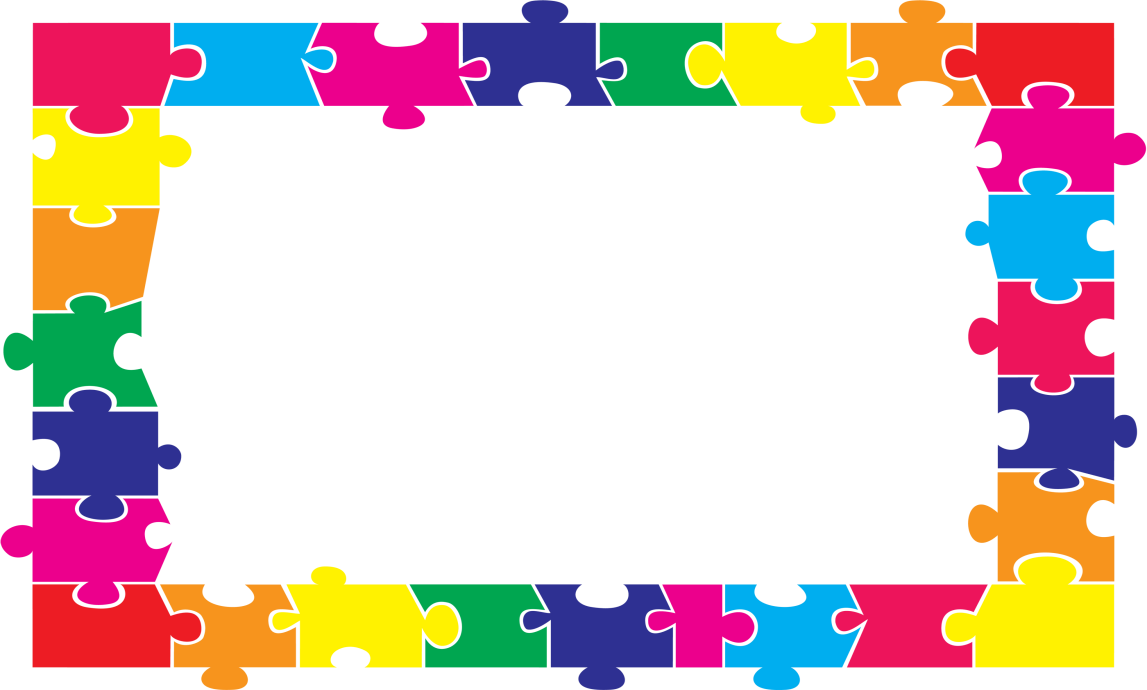 самостоятельное приобретение знаний в процессе решения практических задач или проблем, требующих интеграции знаний из различных предметных областей.
ИНТЕРАКТИВНЫЕ МЕТОДЫ
МЕТОД ПРОЕКТОВ
Классификация методов обучения
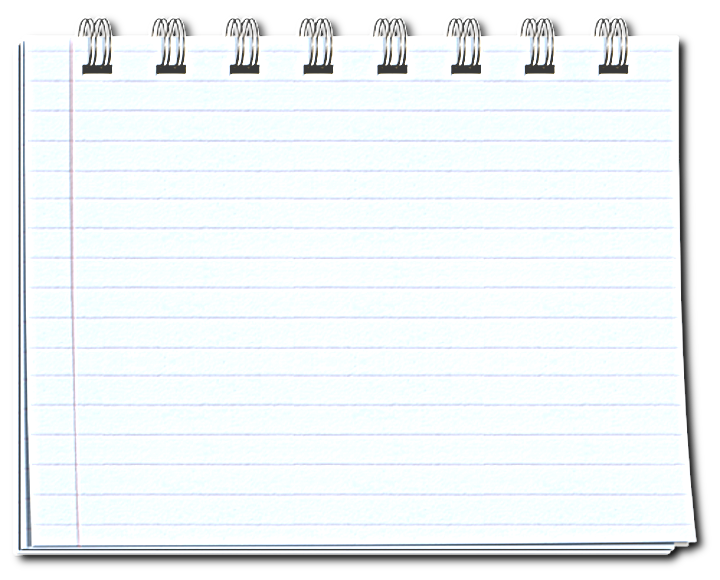 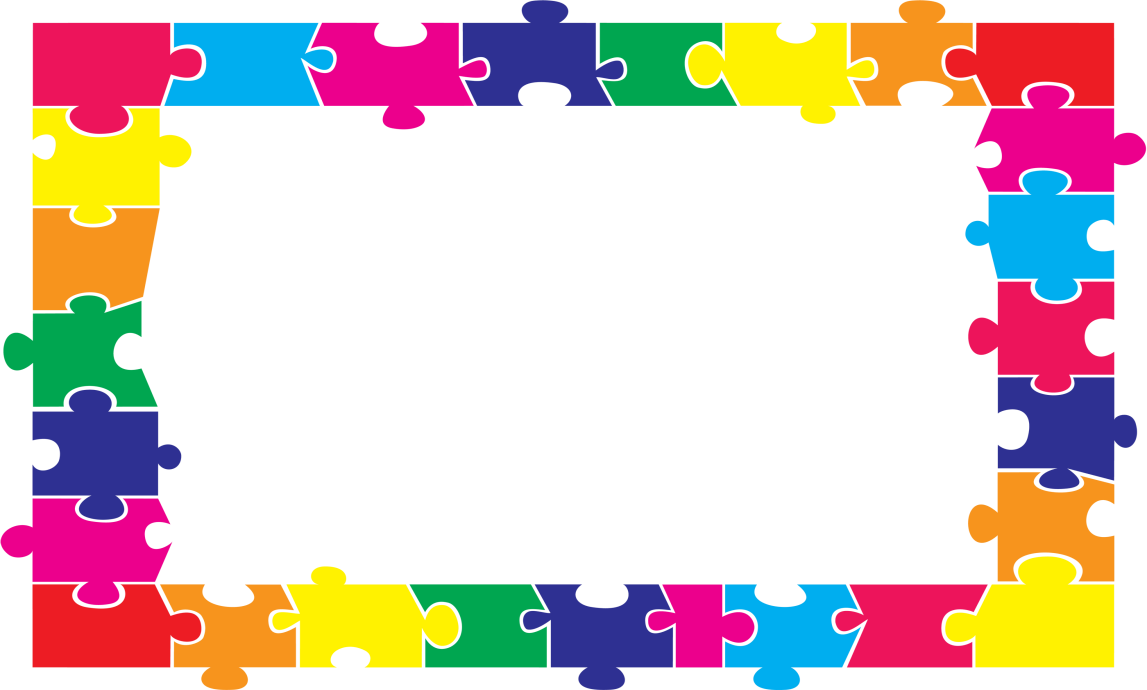 постановка проблемы (проблемной ситуации, проблемного вопроса) и поиск решений этой проблемы через анализ подобных ситуаций (вопросов, явлений)
ИНТЕРАКТИВНЫЕ МЕТОДЫ
ПРОБЛЕМНЫЙ МЕТОД
Классификация методов обучения
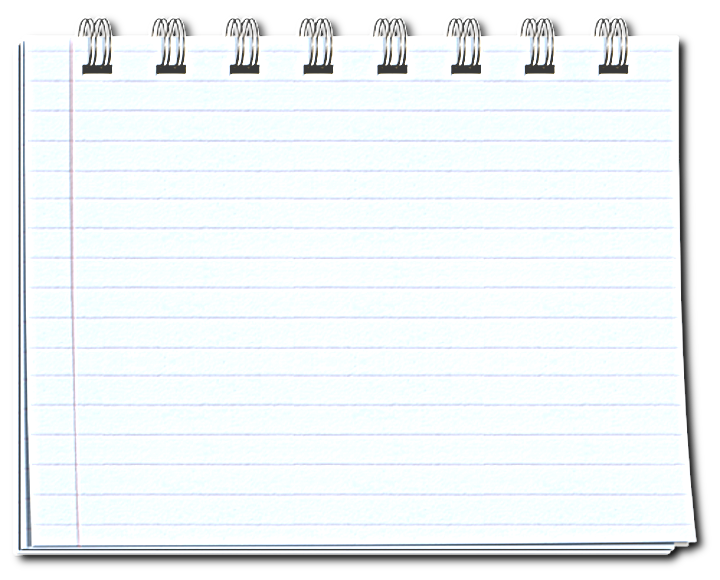 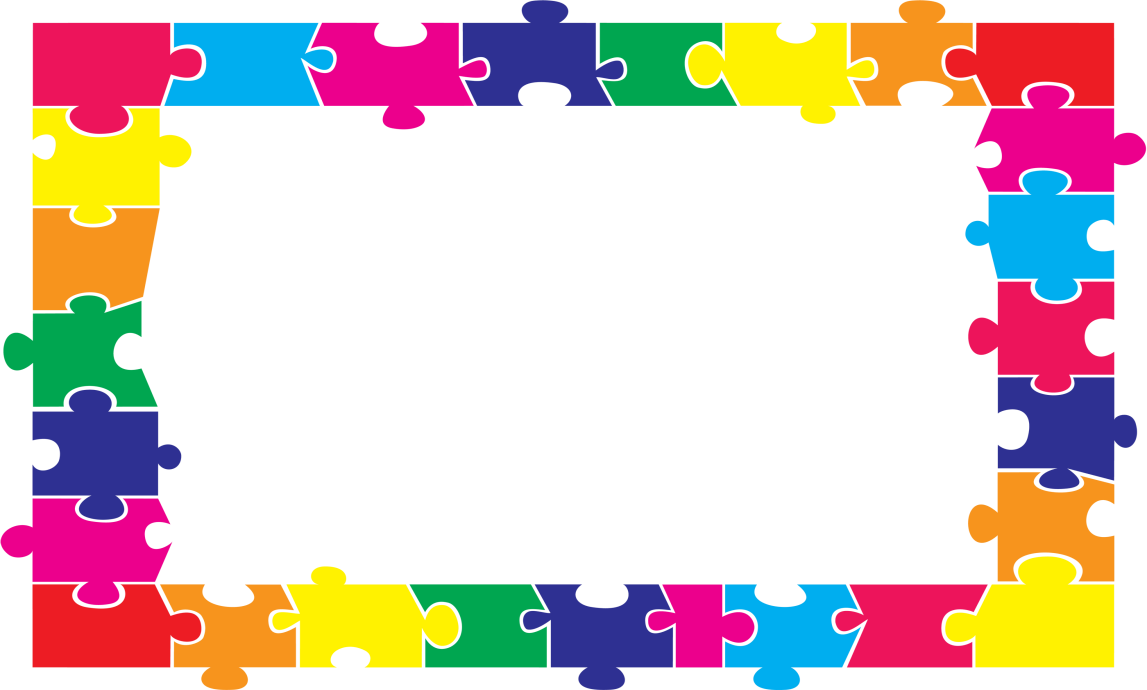 заключается в коллективном «генерировании идей»,  способствует динамичности мыслительных процессов, освобождению от инерции мышления, развитию у обучаемых способности абстрагироваться от конкретных условий
ИНТЕРАКТИВНЫЕ МЕТОДЫ
«МОЗГОВАЯ АТАКА»
Классификация методов обучения
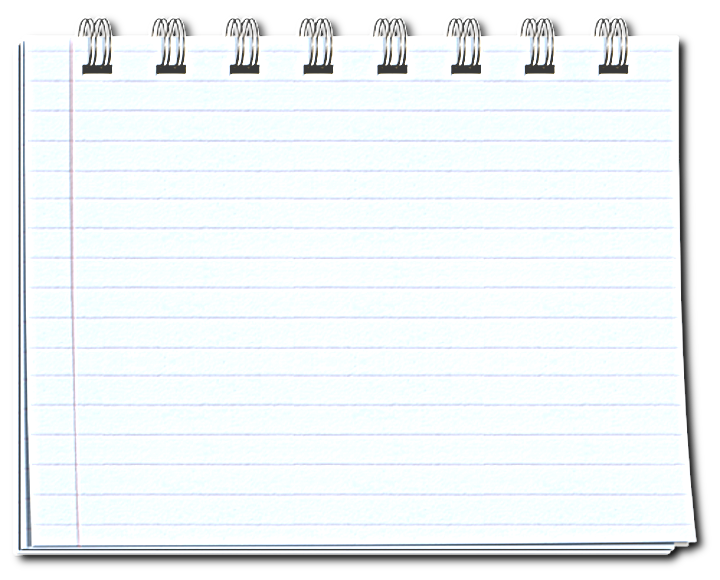 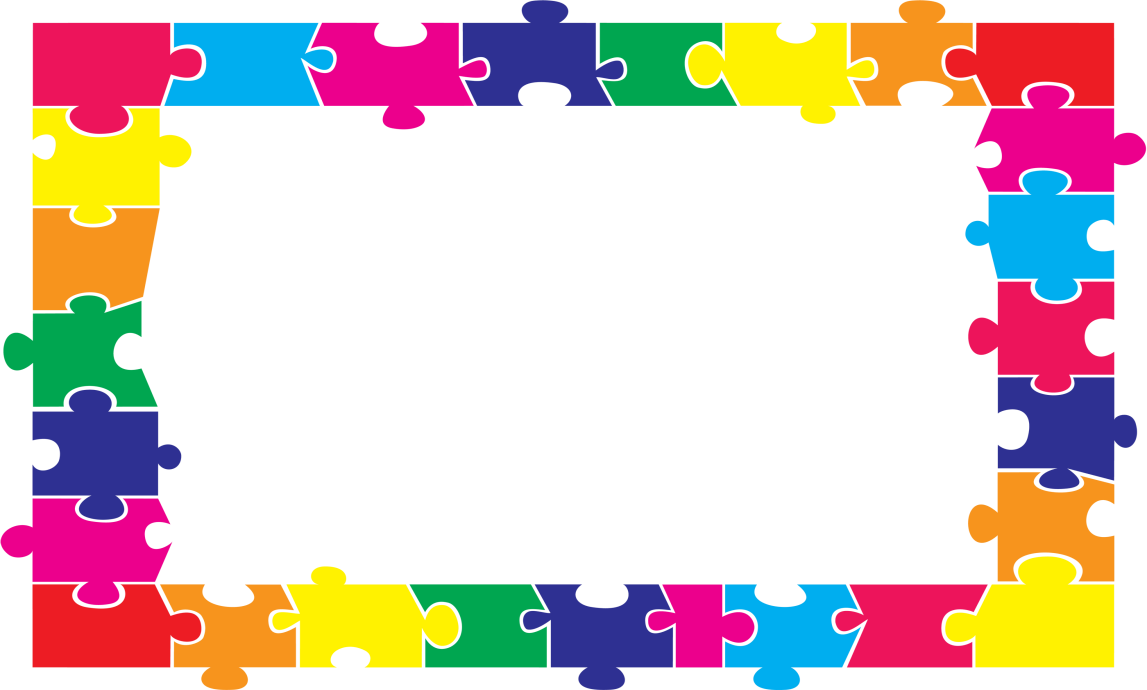 объединяет разнообразные игровые приёмы в форме конкурсов, деловых и ролевых игр, соревнований, исследований
ИНТЕРАКТИВНЫЕ МЕТОДЫ
ИГРОВОЙ МЕТОД
Классификация методов обучения
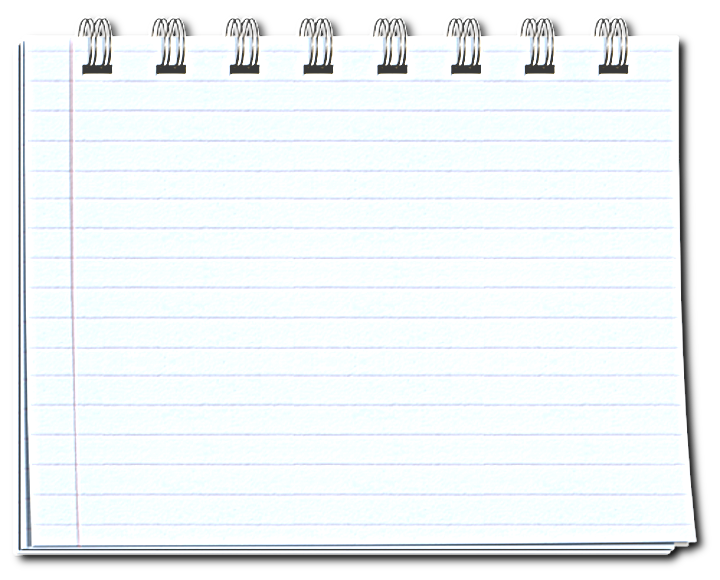 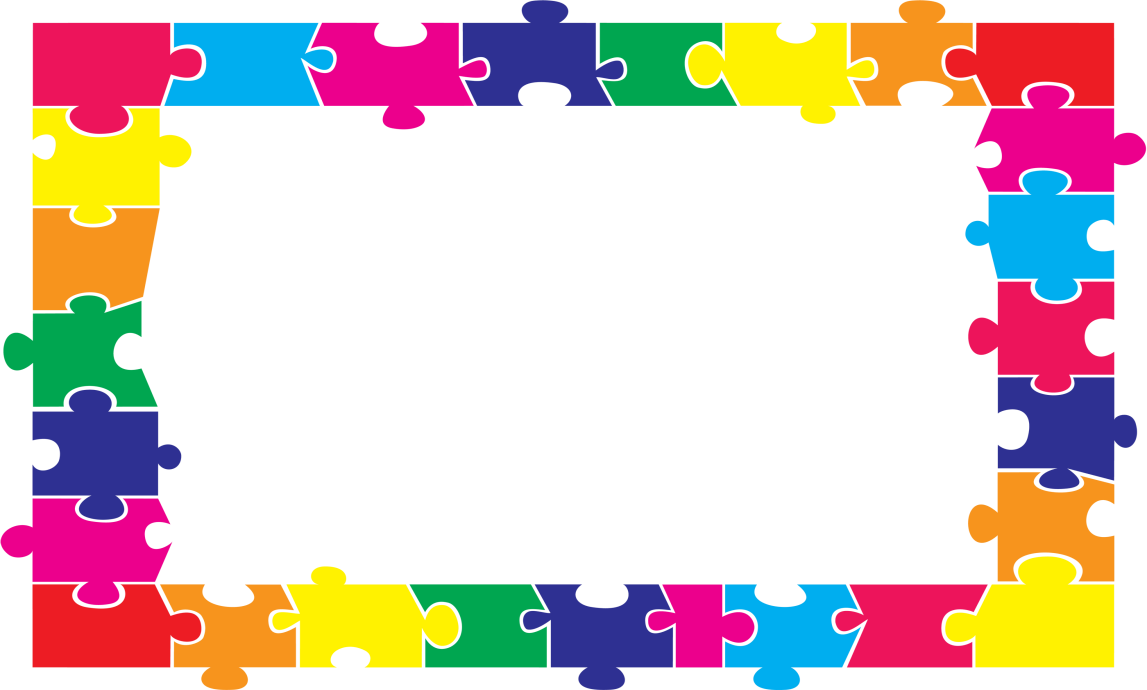 перекликается с проблемным методом, но учитель сам формулирует проблему, а обучающиеся  организуют и осуществляют исследовательскую деятельность по её изучению
ИНТЕРАКТИВНЫЕ МЕТОДЫ
ИССЛЕДОВАТЕЛЬСКИЙ МЕТОД
Классификация методов обучения
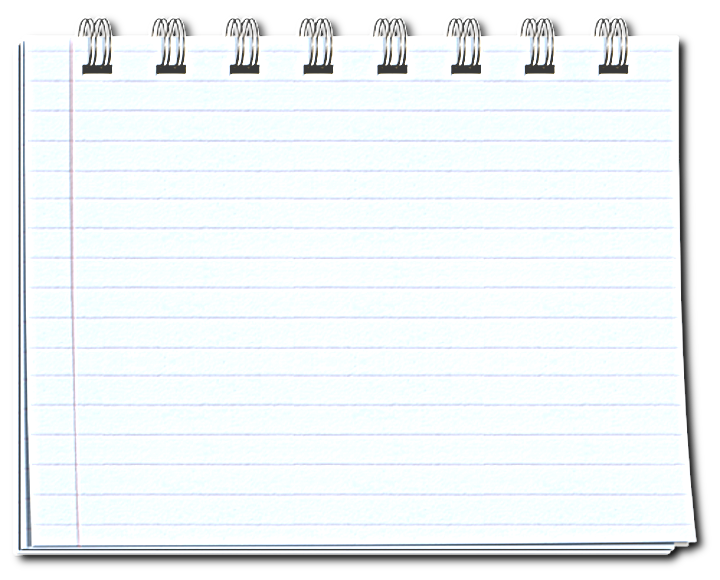 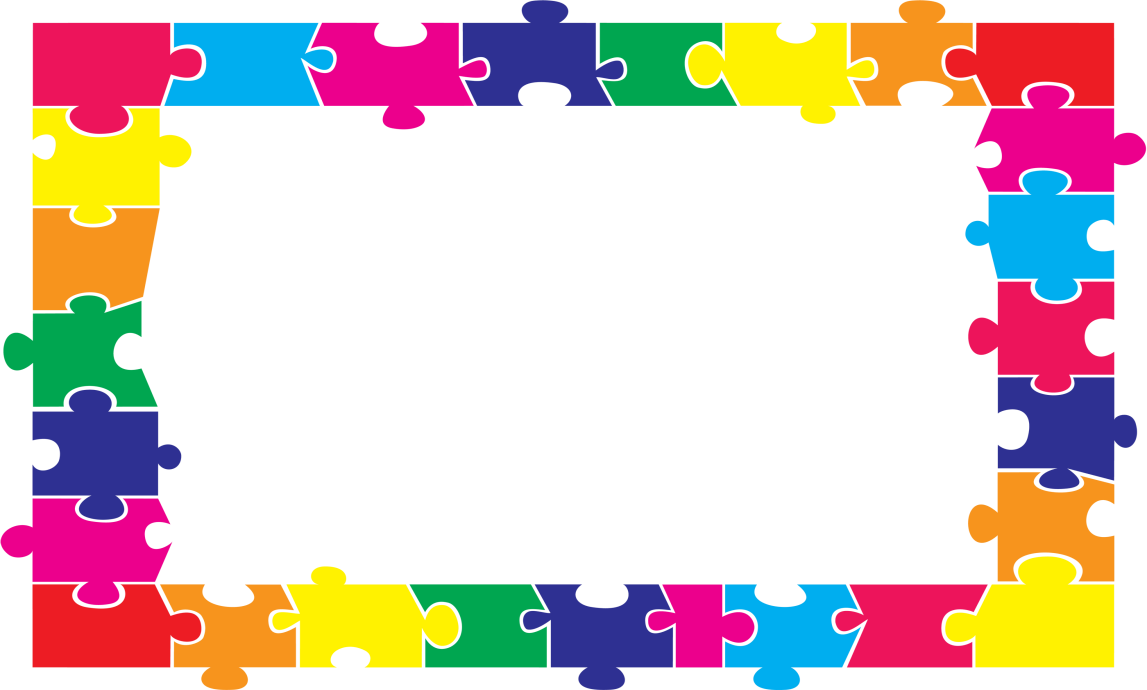 основывается на проведении диалога, когда истина и знания не даны в готовом виде, а представляют собой проблему и предполагают поиск, представлен диспутами, дискуссиями, открытыми форумами, «круглыми столами».
ИНТЕРАКТИВНЫЕ МЕТОДЫ
МЕТОД  ДИАЛОГА
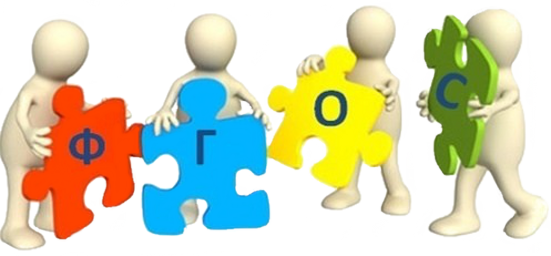 В рамках реализации ФГОС предполагается использование активных и интерактивных методов, как более действенных и эффективных.
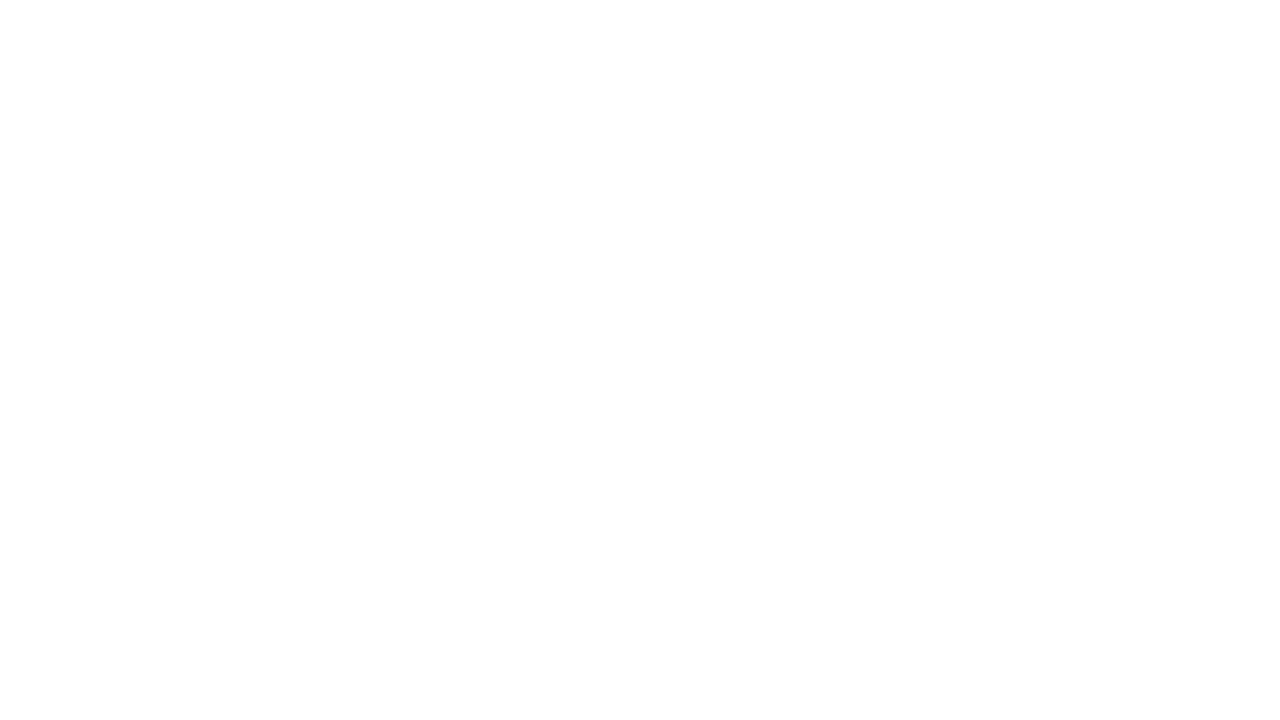 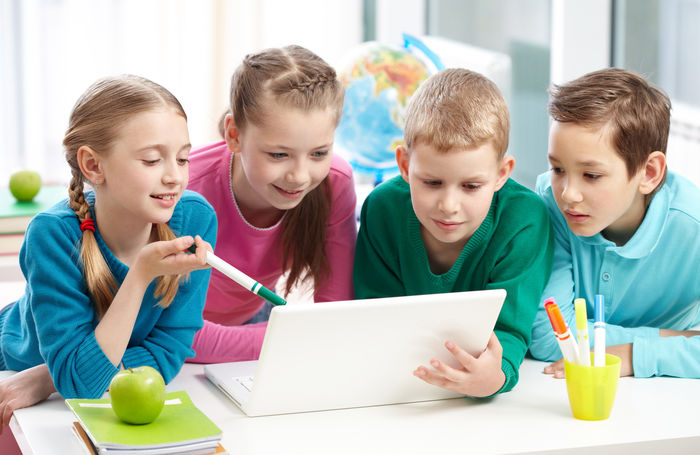 Формирование культуры проблемной деятельности обучающихся  – одна из основных общеобразовательных и воспитательных задач.
Механизм психологических процессов при проблемном обучении
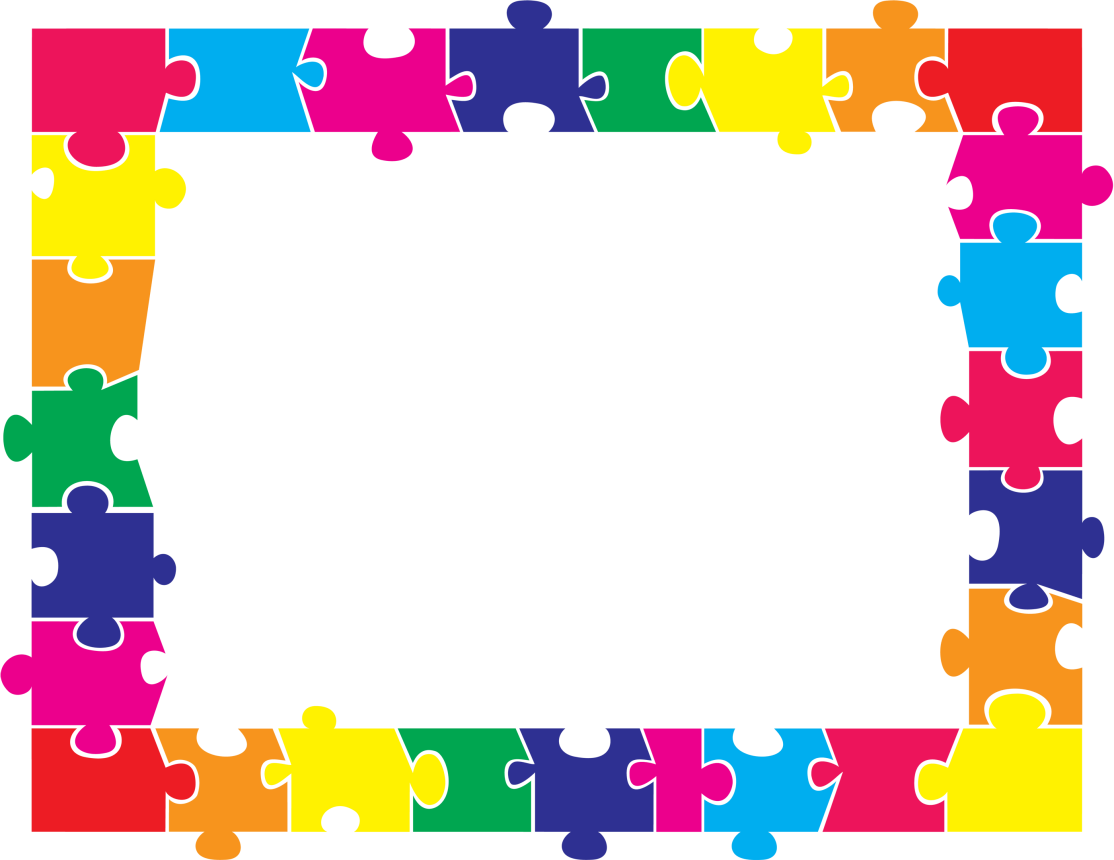 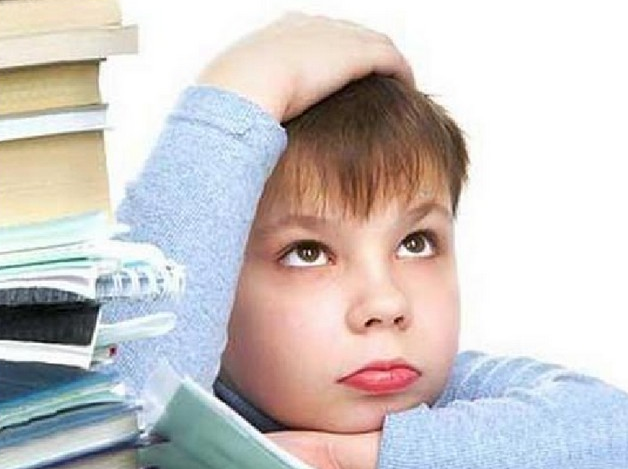 При столкновении с новой, непонятной проблемой у обучающегося возникает состояние недоумения, удивления. 
Далее мыслительный процесс происходит по схеме: выдвижение гипотез → обоснование → проверка.
Ученик либо самостоятельно осуществляет мыслительный поиск, открытие неизвестного, либо с помощью учителя.
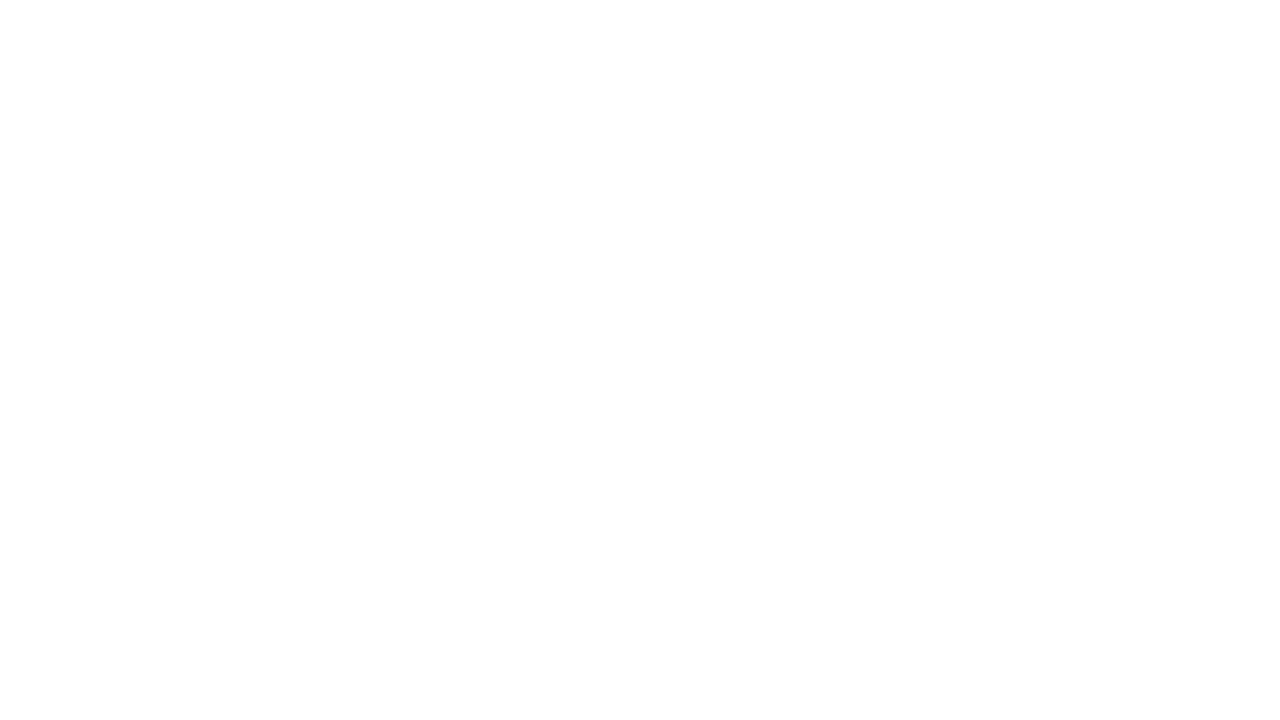 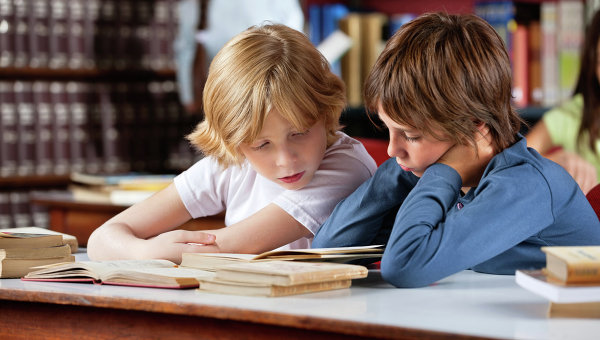 Проблемное обучение предполагает не только усвоение результатов научного познания, но и самого пути познания, способов творческой деятельности. В его основе лежит деятельностный принцип организации процесса обучения, приоритет отдаётся поисковой учебно-познавательной деятельности учащихся.
Развитие теории проблемного обучения
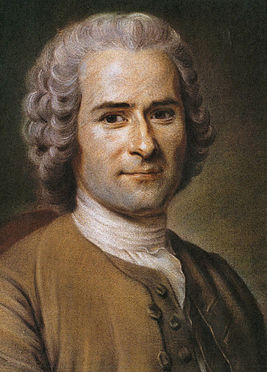 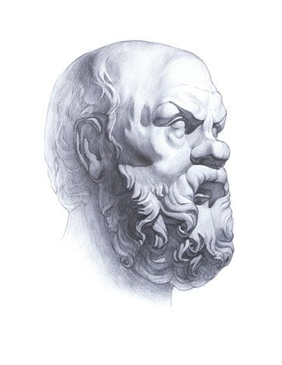 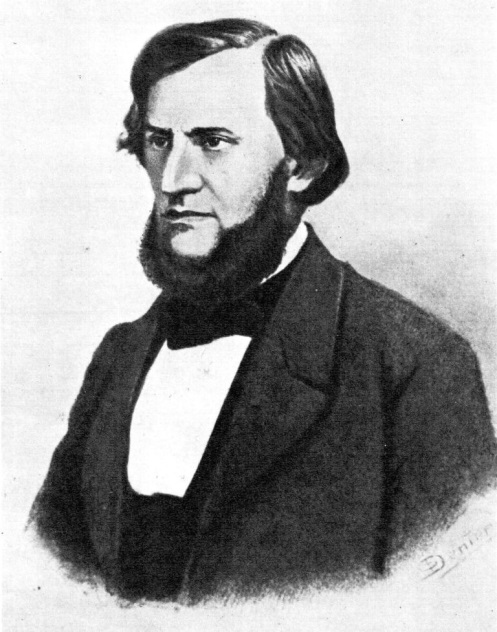 Сократ
древнегреческий философ
К.Д. Ушинский
русский педагог, писатель
Ж.Ж. Руссо
французский философ, писатель эпохи Просвещения
Развитие теории проблемного обучения
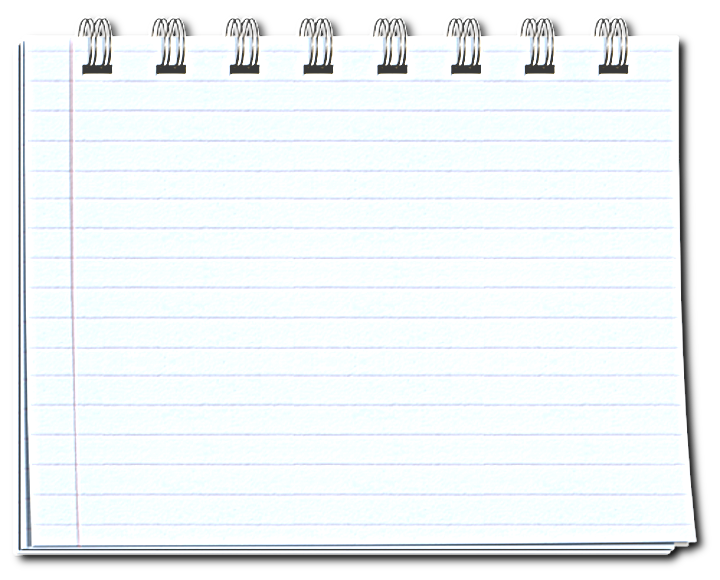 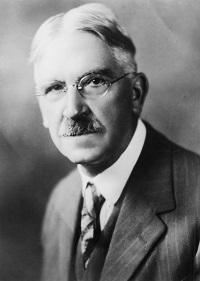 Психологические механизмы 
способности решать проблемы
принимаются во внимание все возможные решения или предположения;
индивид осознает затруднение и формулирует проблему, которую необходимо решить;
предположения используются как гипотезы, определяющие наблюдения и сбор фактов;
проводится аргументация и приведение в порядок обнаруженных фактов;
проводится практическая или воображаемая проверка правильности выдвинутых гипотез.
Дж. Дьюи
американский философ и педагог
Развитие теории проблемного обучения
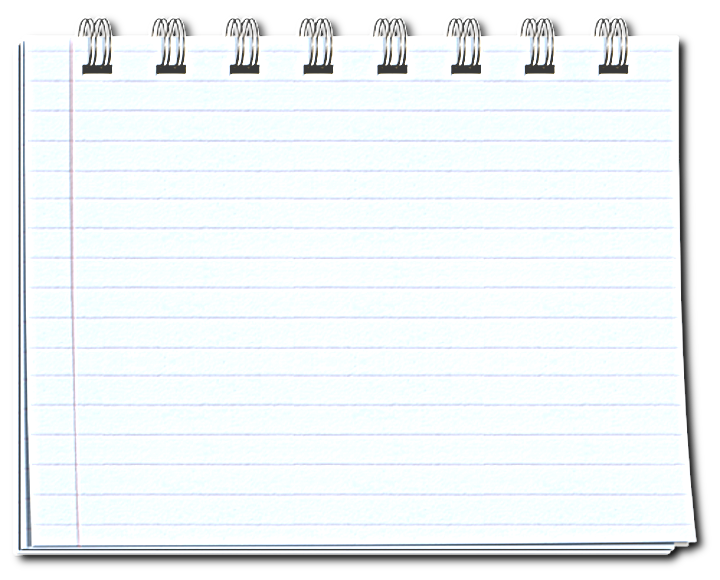 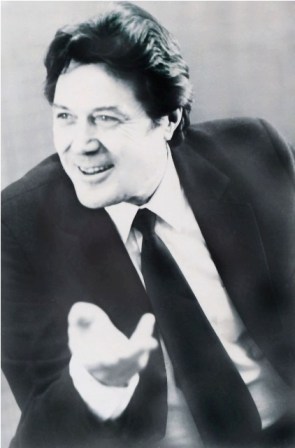 Проблемное обучение – это тип развивающего обучения, в котором сочетаются систематическая самостоятельная поисковая деятельность учащихся с усвоением ими готовых выводов науки, а система методов построена с учётом целеполагания и принципа проблемности; процесс взаимодействия преподавания и учения ориентирован на формирование познавательной самостоятельности учащихся, устойчивых мотивов учения и мыслительных (включая и творческие) способностей в ходе усвоения ими научных понятий и способов деятельности, детерминированного системой проблемных ситуаций.
М.И. Махмутов 
академик, доктор педагогических наук
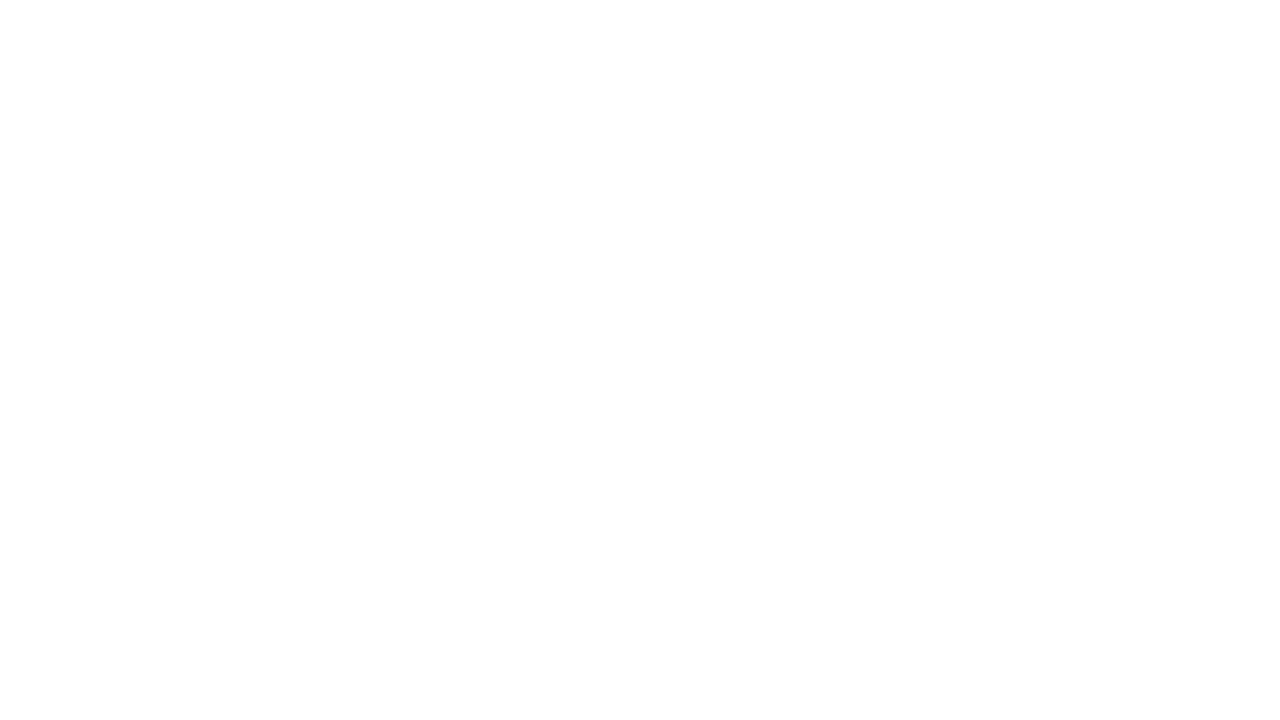 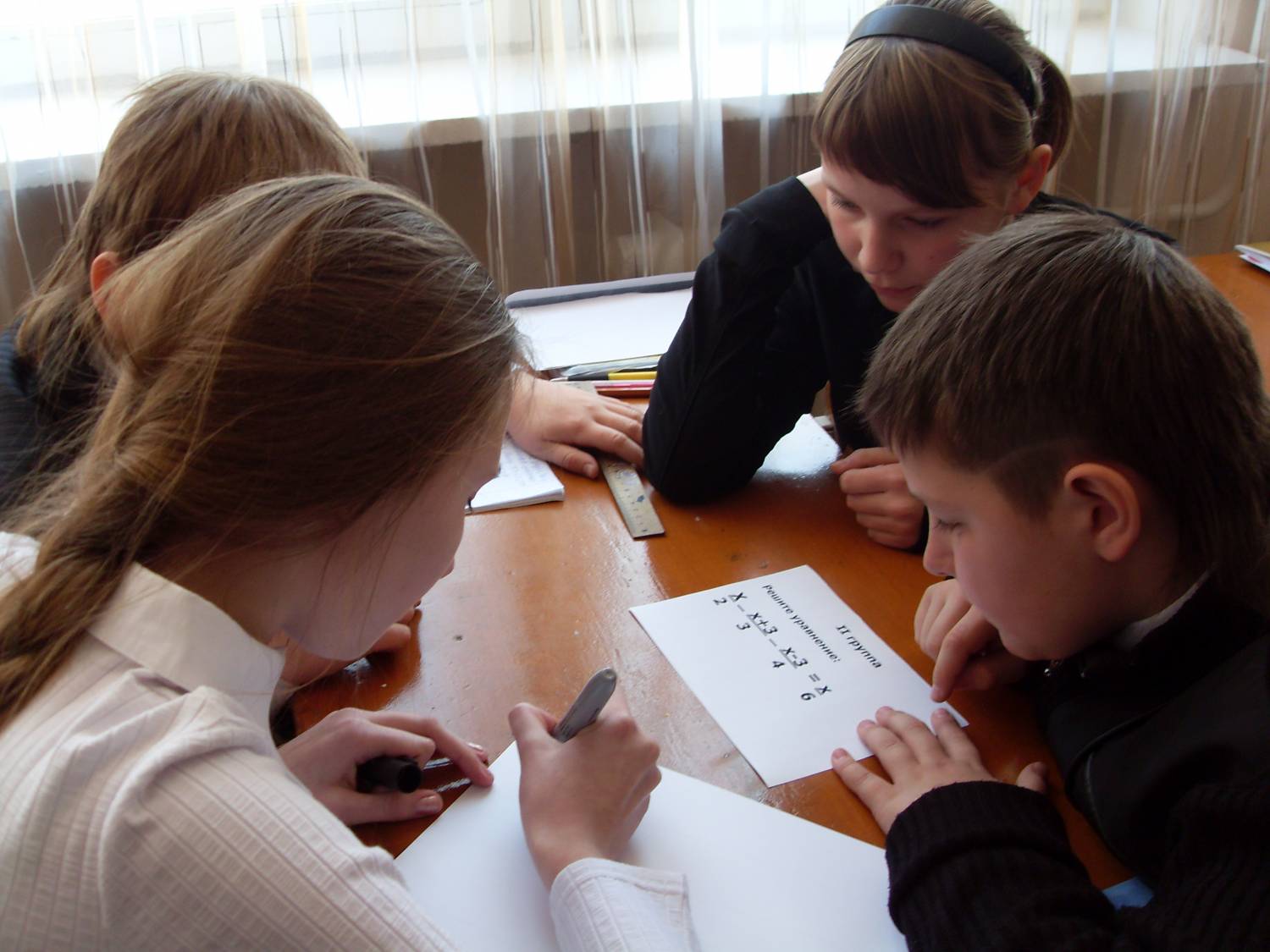 Цель проблемного обучения – освоение знаний и обобщенных умений посредством решения учебных задач. 
При проблемном  обучении учащиеся включаются в разрешение проблемной ситуации, при этом у них формируются способы действий, необходимые для решения нестандартных задач.
Сущность проблемного обучения
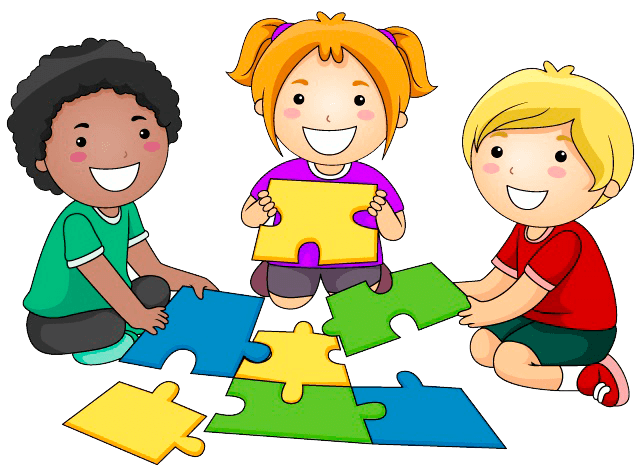 организация педагогом проблемных ситуаций в учебно-познавательной работе обучающихся;
управление поисковой деятельностью детей по усвоению новых знаний и способов действий путём решения проблемных задач.
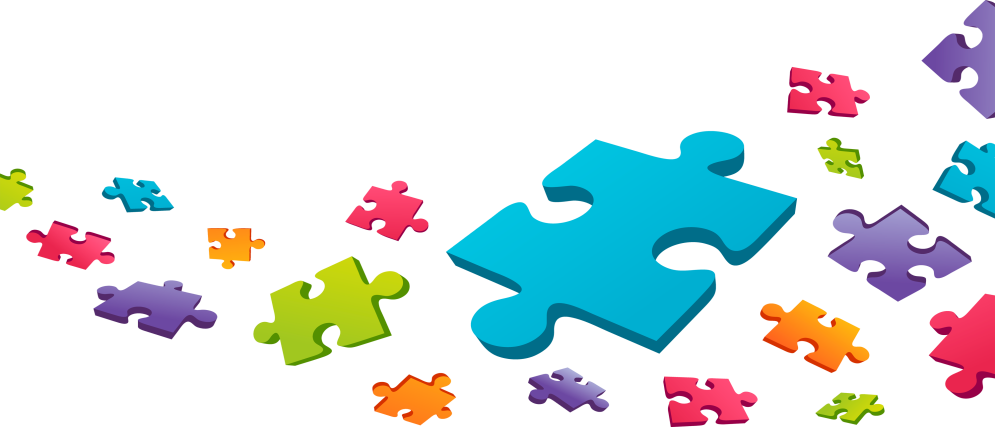 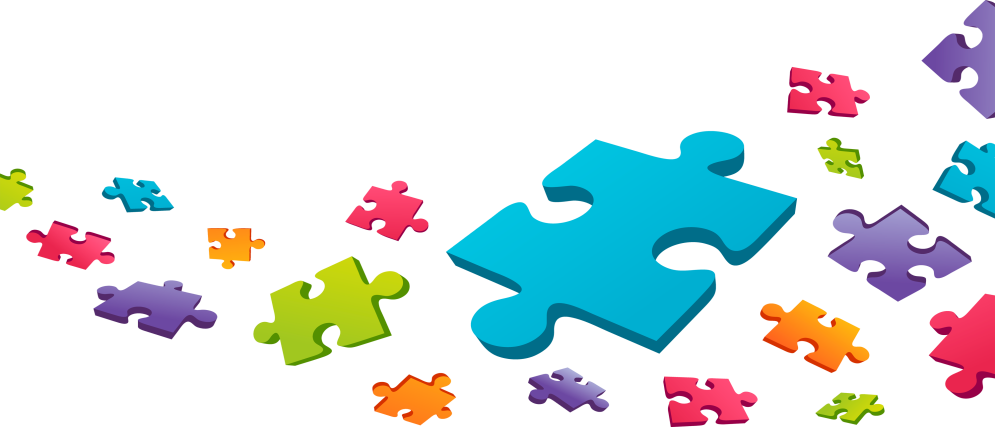 Основные понятия проблемного обучения
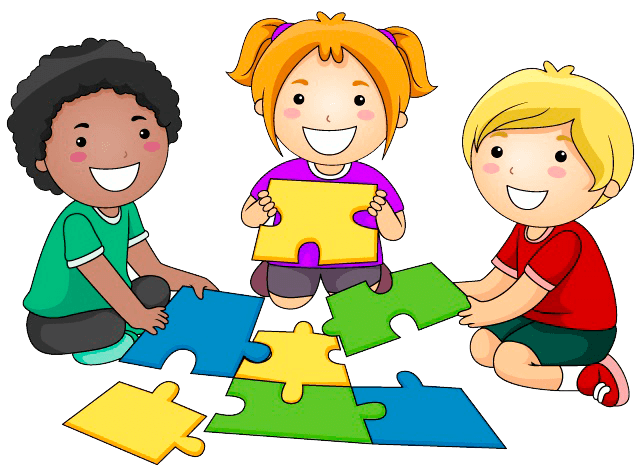 Проблемная ситуация – условия, возникающие тогда, когда для осмысления чего-либо или совершения каких-то необходимых операций у учащихся не хватает знаний или известных способов действий, т.е. у них возникает интеллектуальное затруднение.
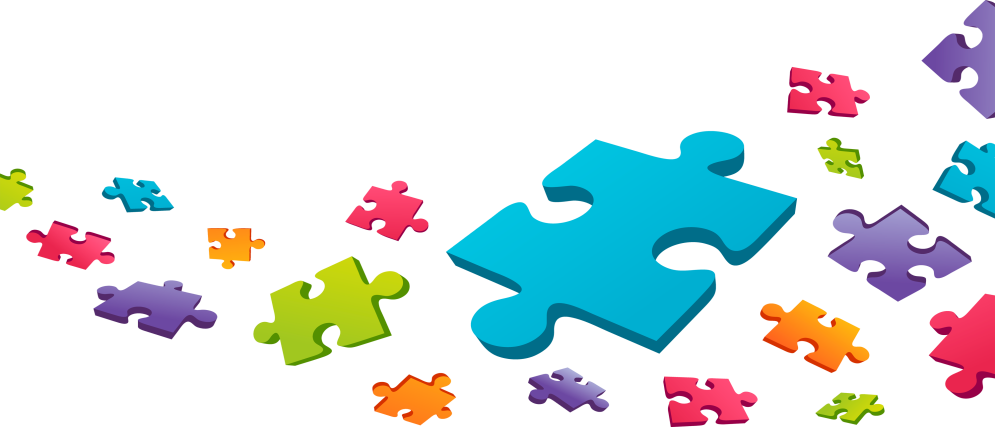 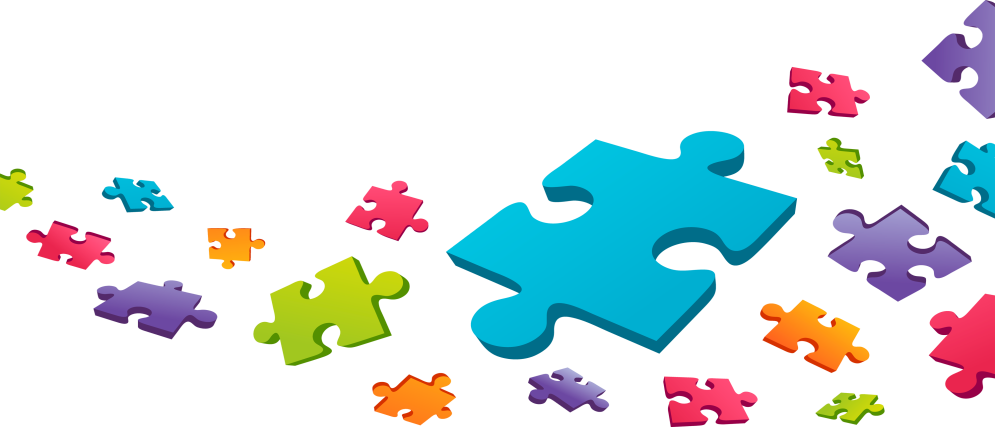 Основные понятия проблемного обучения
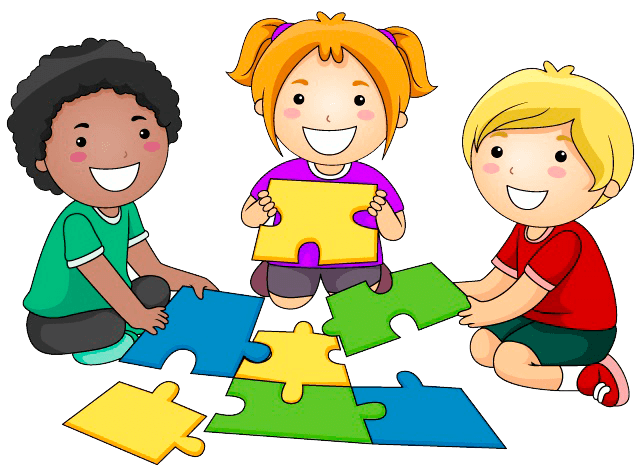 Проблема – задача, не имеющая стандартного решения:
поисковая задача, направленная на поиск недостающих для её решения знаний, способов мышления и деятельности;
ложный теоретический или практический вопрос, который содержит в себе скрытое противоречие, вызывающее разные позиции при его решении;
задание (задача или вопрос), способ выполнения которого ученику заранее неизвестен, однако он имеет необходимые опорные знания и умения для осуществления полного решения; 
проблемная задача, которая вызывает у учащихся затруднения, удивление, но является посильной.
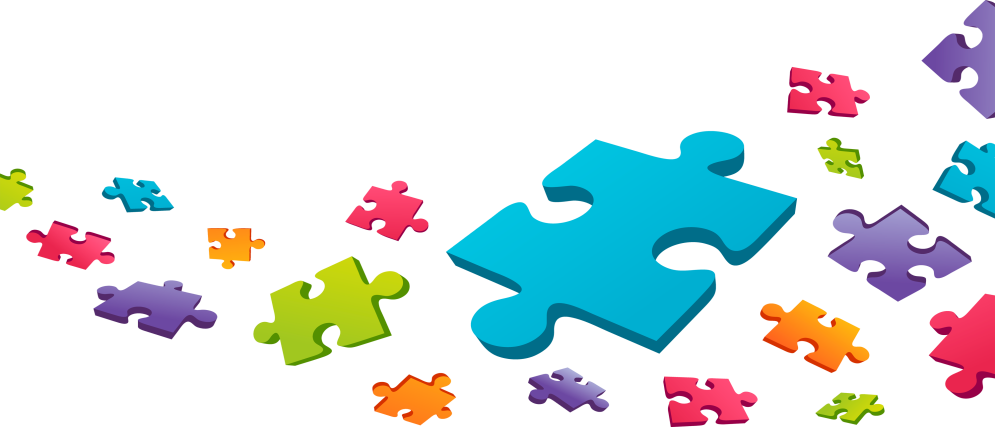 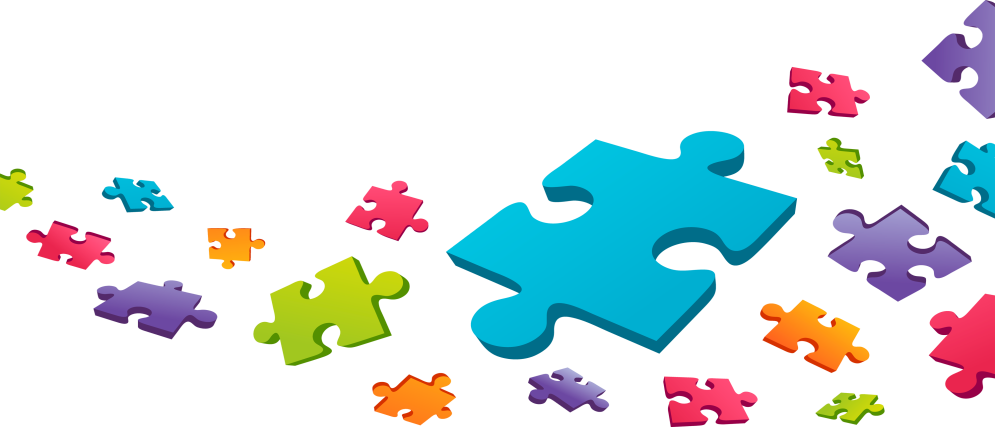 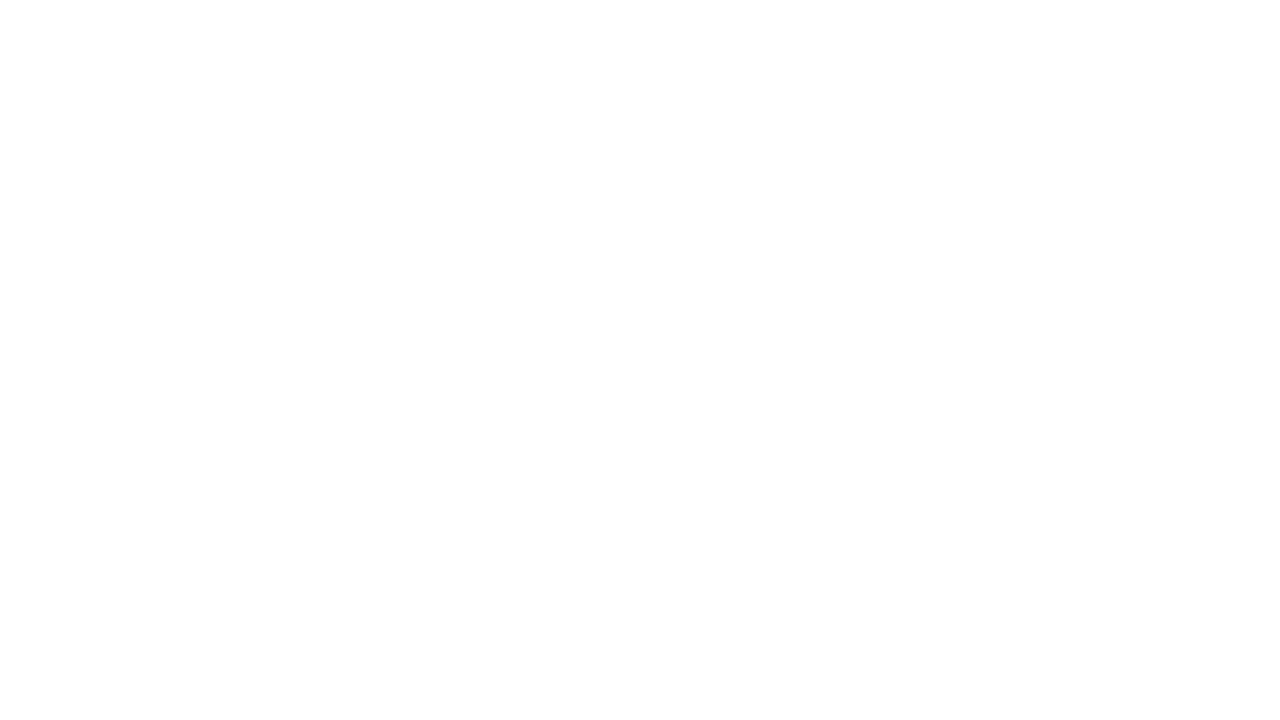 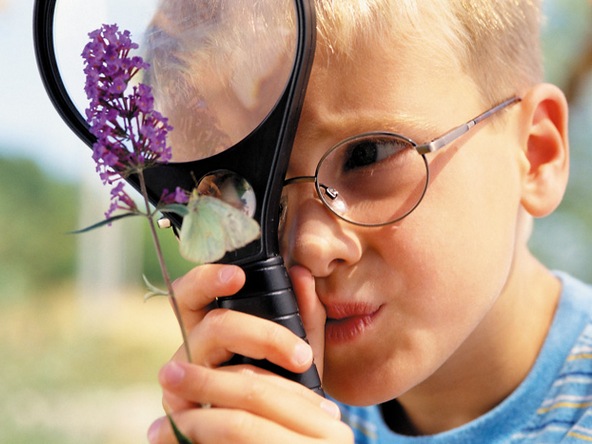 Проблемная ситуация имеет педагогическую ценность лишь в том случае, когда включение в неё ученика позволяет ему разграничить известное и неизвестное, наметить (самостоятельно или с помощью учителя) пути решения проблемной задачи.
Способы создания проблемной ситуации
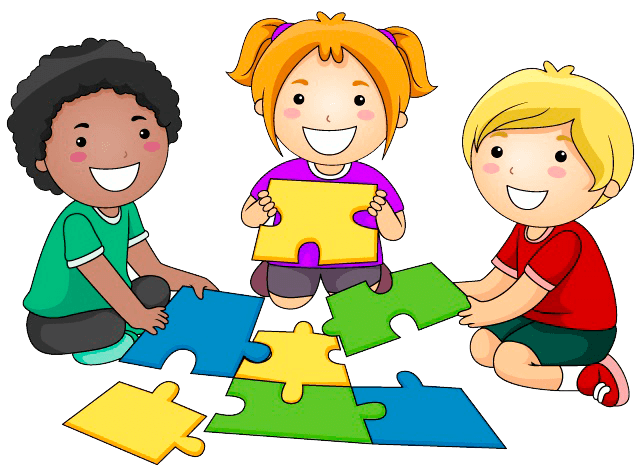 использование учебных и жизненных ситуаций;
побуждение к теоретическому объяснению явлений или фактов, их анализу, обобщению, классификации;
ознакомление детей с фактами, носящими якобы необъяснимый характер;
противоречия между научными фактами;
новые условия применения уже имеющихся у ученика знаний.
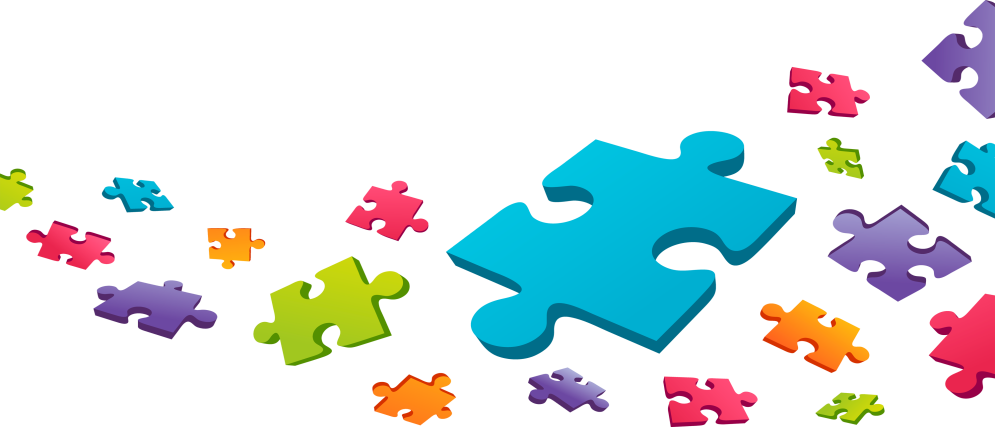 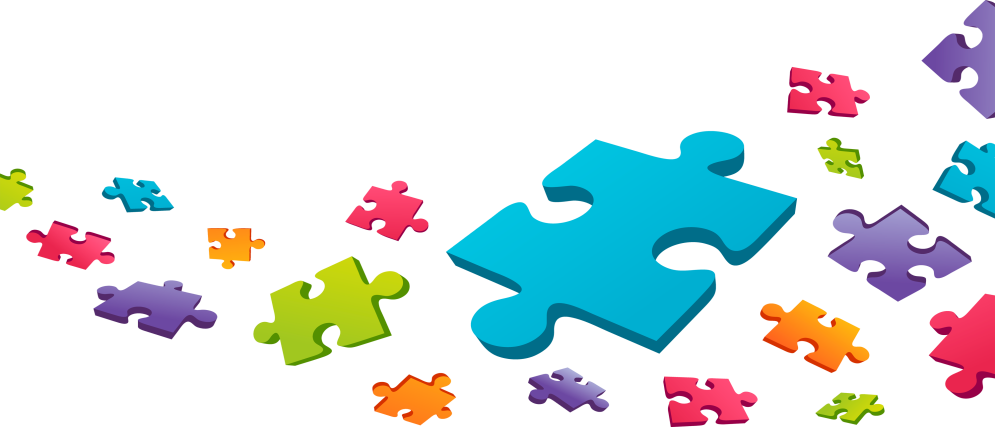 Проблемный метод обучения
РЕШЕНИЕ
МОДЕЛЬ ПОИСКОВ РЕШЕНИЯ
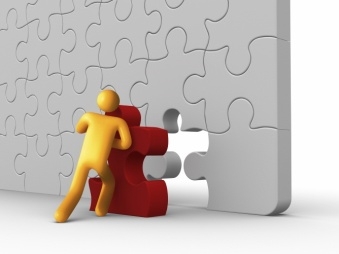 ПРОБЛЕМНАЯ СИТУАЦИЯ
ПРОБЛЕМНАЯ ЗАДАЧА
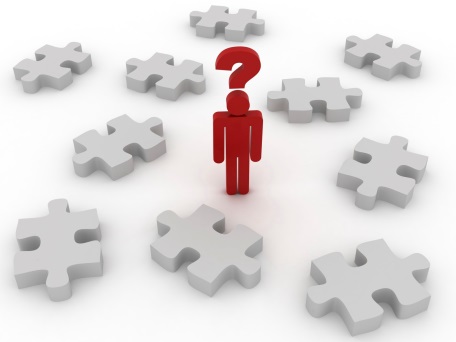 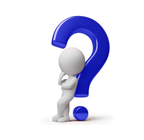 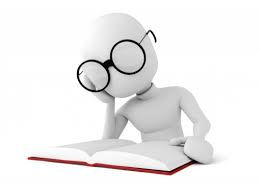 Функции проблемных задач
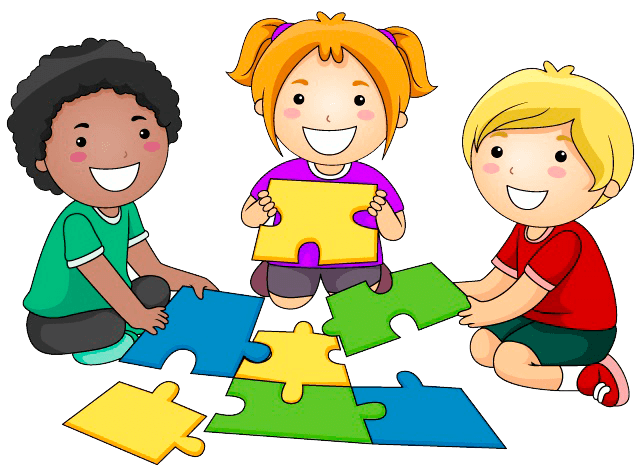 начальное звено процесса усвоения новых знаний;
обеспечивают успешные условия усвоения материала;
представляют основное средство контроля для выявления уровня результатов обучения
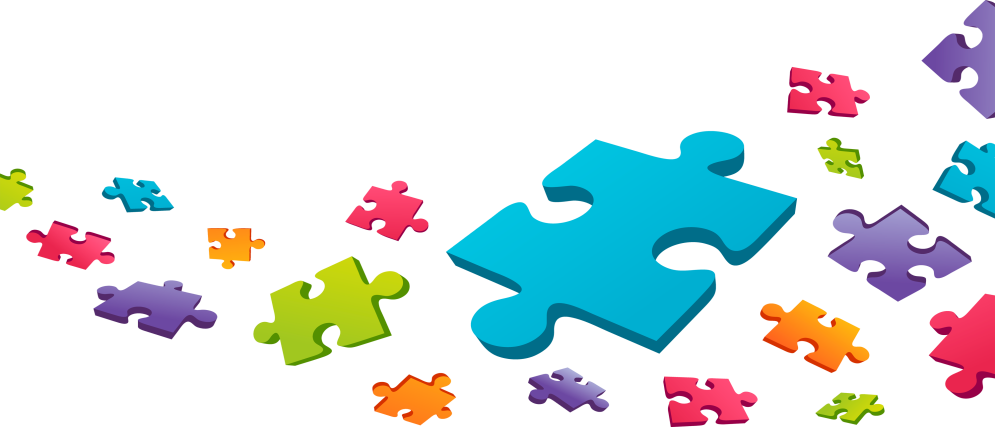 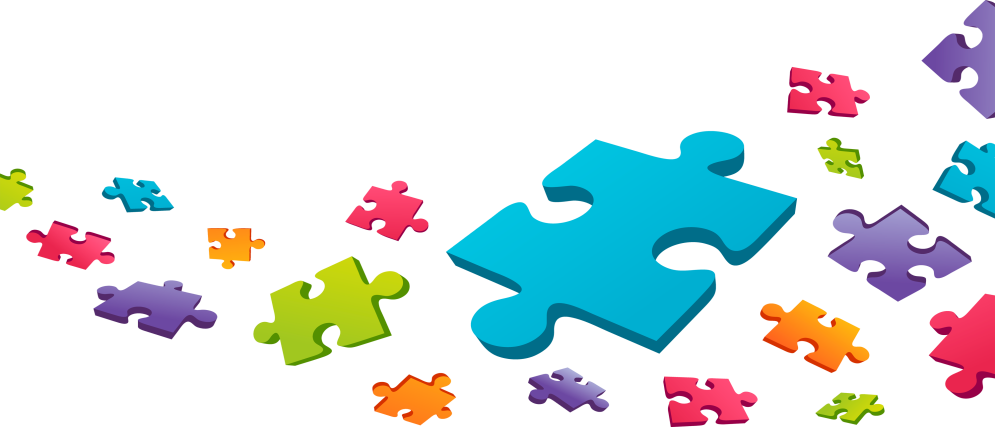 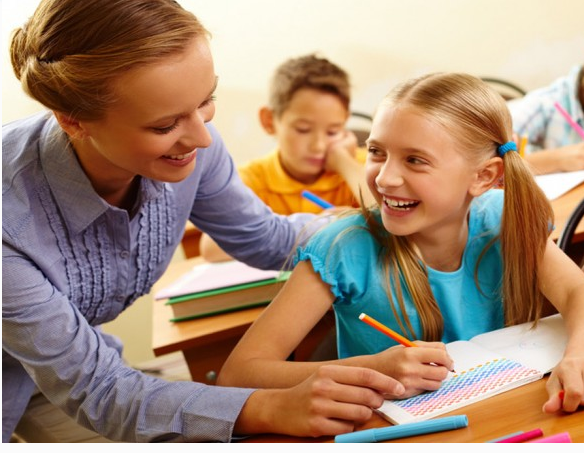 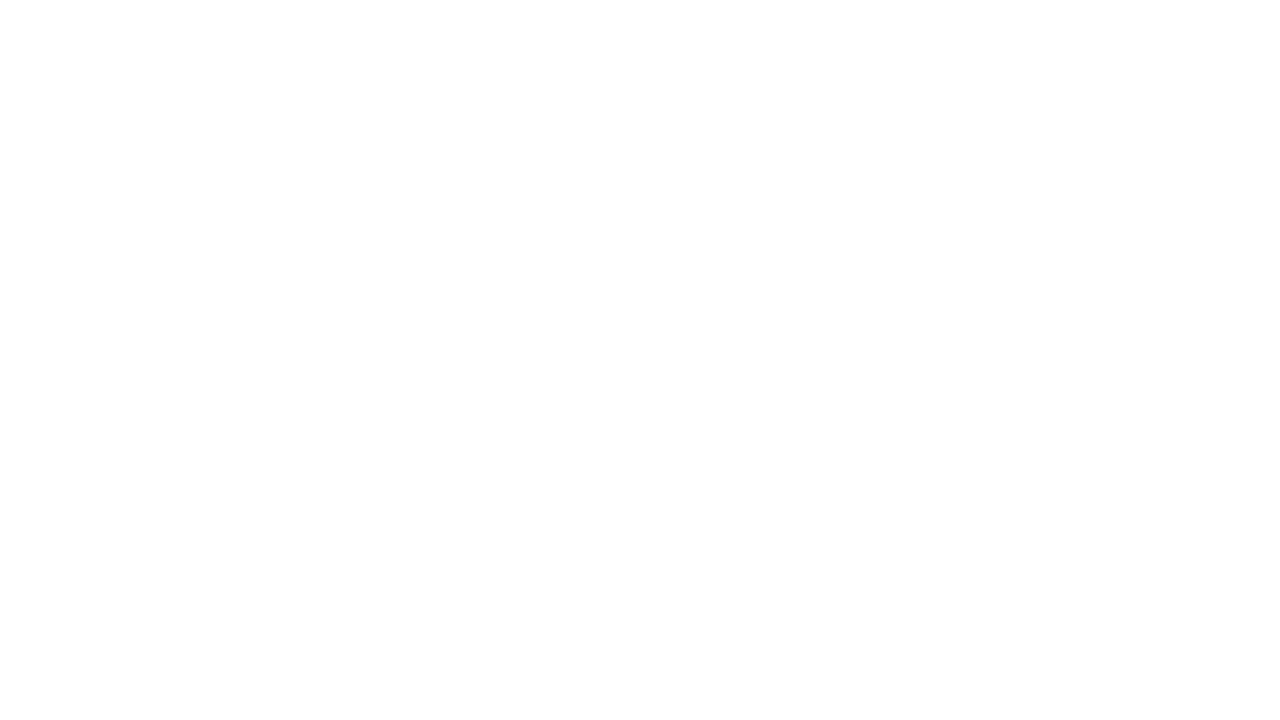 Трудность управления проблемным обучением заключается в том, что учителю необходимо дифференцированно подходить к созданию проблемной ситуации и постановке проблемных задач, учитывать индивидуальные особенности учащихся и их готовность к поисковой деятельности.
Методы проблемного обучения
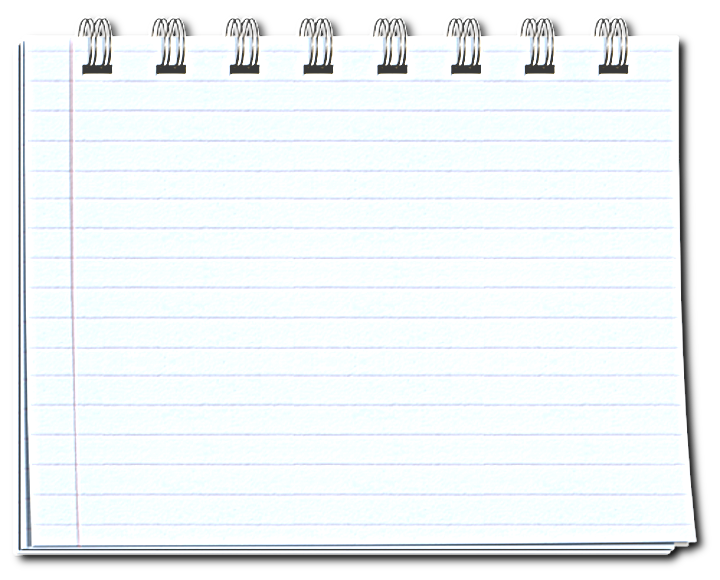 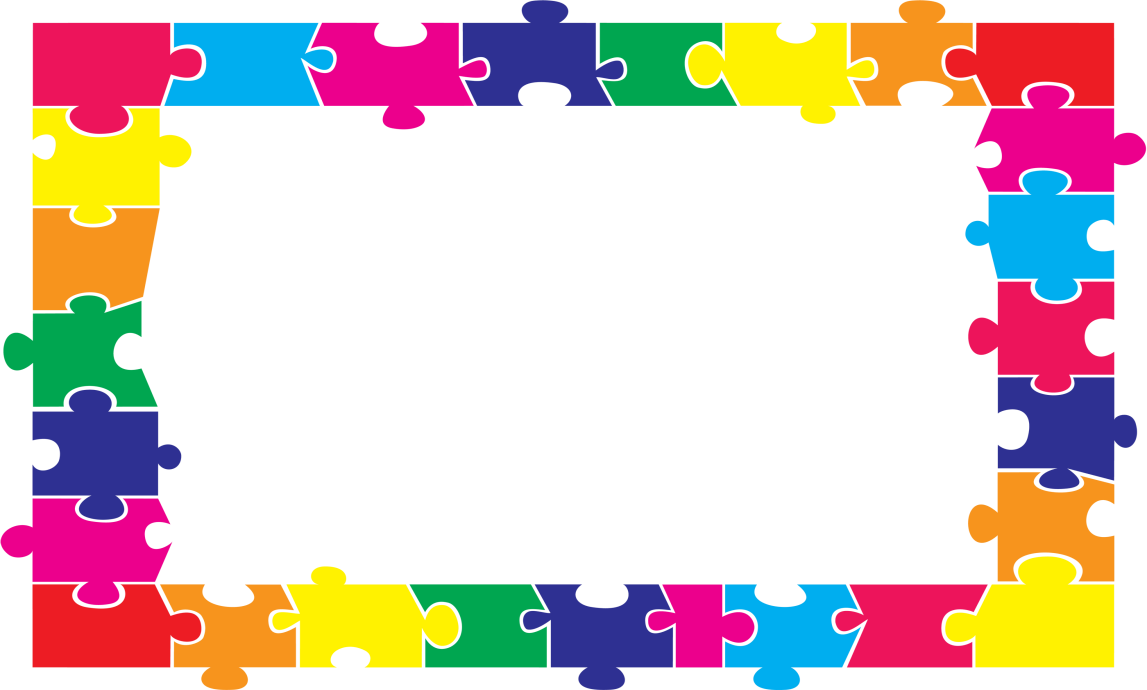 система приёмов, включающих сообщение и обобщение учителем фактов данной науки, их описание и объяснение
ОБЪЯСНИТЕЛЬНЫЙ
МЕТОД
Методы проблемного обучения
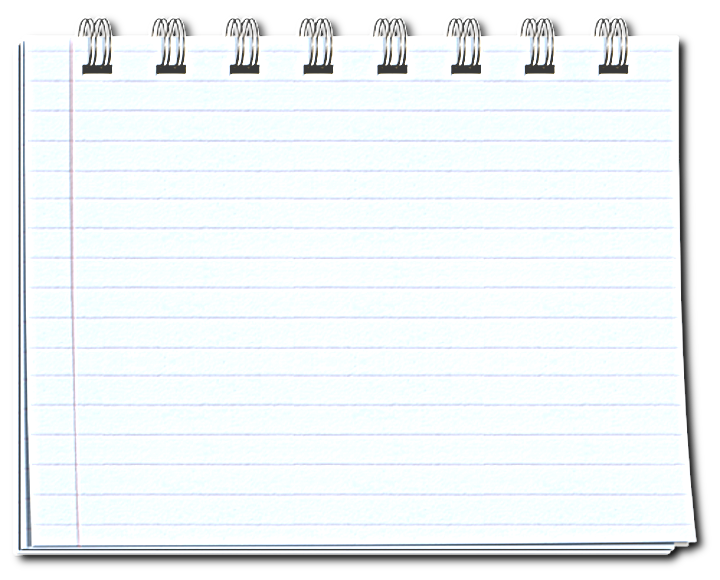 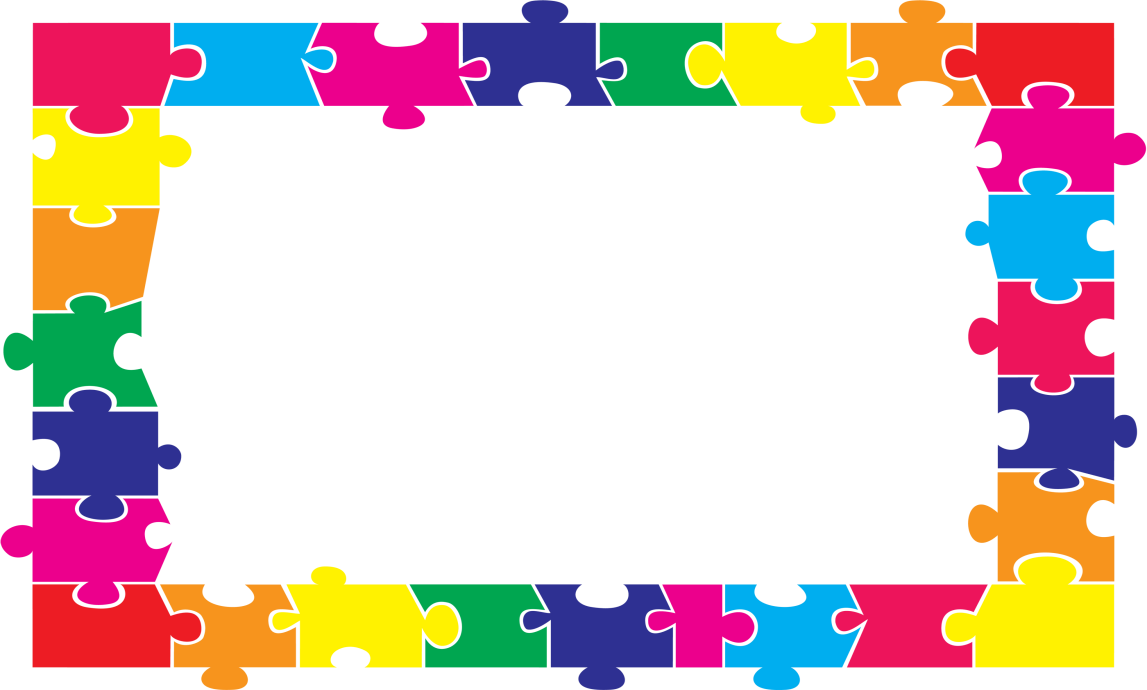 применяется для осмысления усвоения теоретических знаний, отработки умений и навыков, заучивания учебного материала
РЕПРОДУКТИВНЫЙ
МЕТОД
Методы проблемного обучения
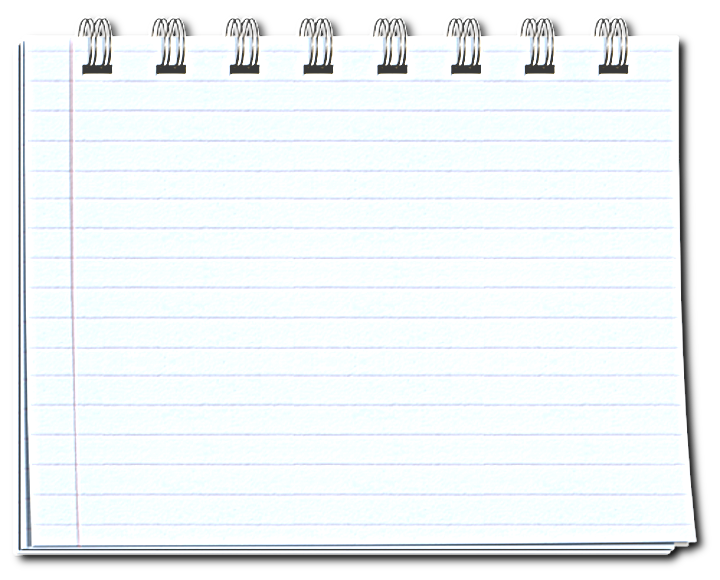 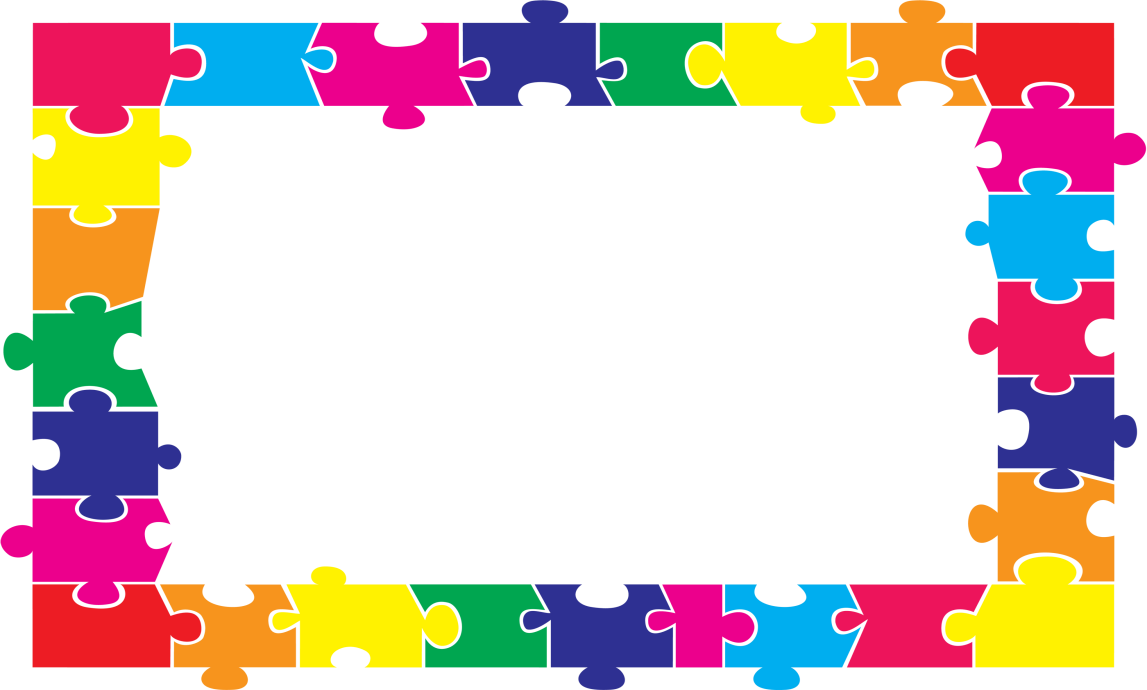 в деятельности учащихся преобладает применение полученных знаний к решению практических задач, на первый план выдвигается умение использовать теорию на практике
ПРАКТИЧЕСКИЙ
МЕТОД
Методы проблемного обучения
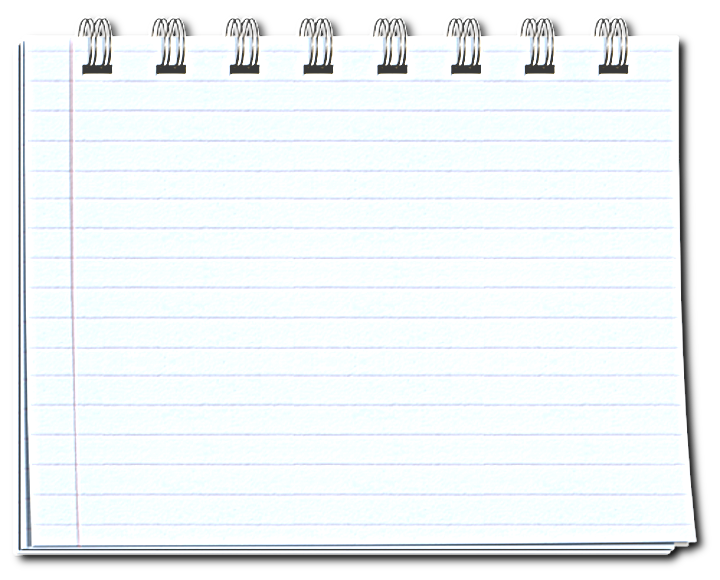 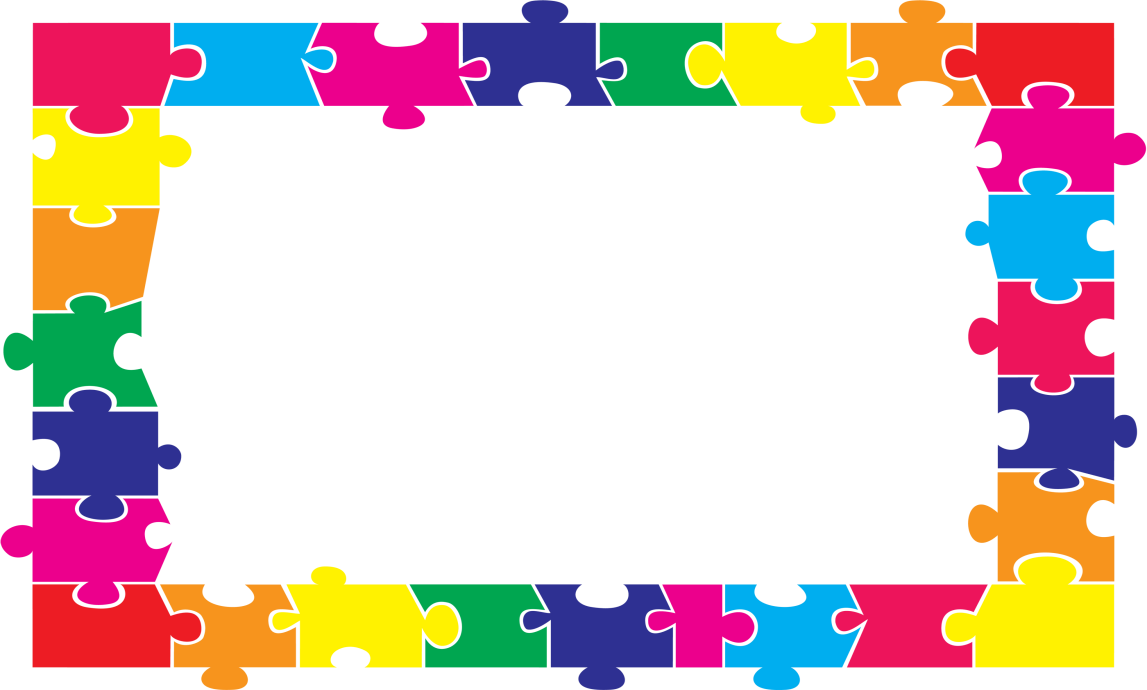 восприятие объяснений учителя учеником, сочетание с его собственной поисковой деятельностью по выполнению работ, требующих самостоятельного прохождения всех этапов познавательного процесса
ЧАСТИЧНО-ПОИСКОВЫЙ
МЕТОД
Методы проблемного обучения
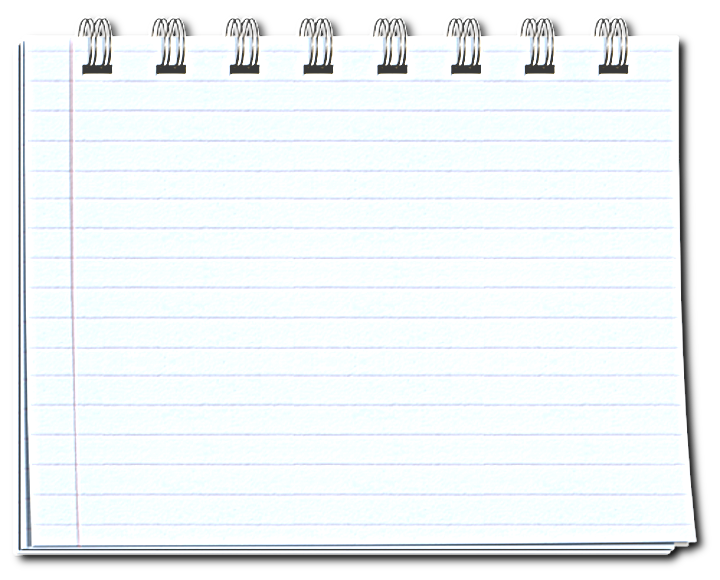 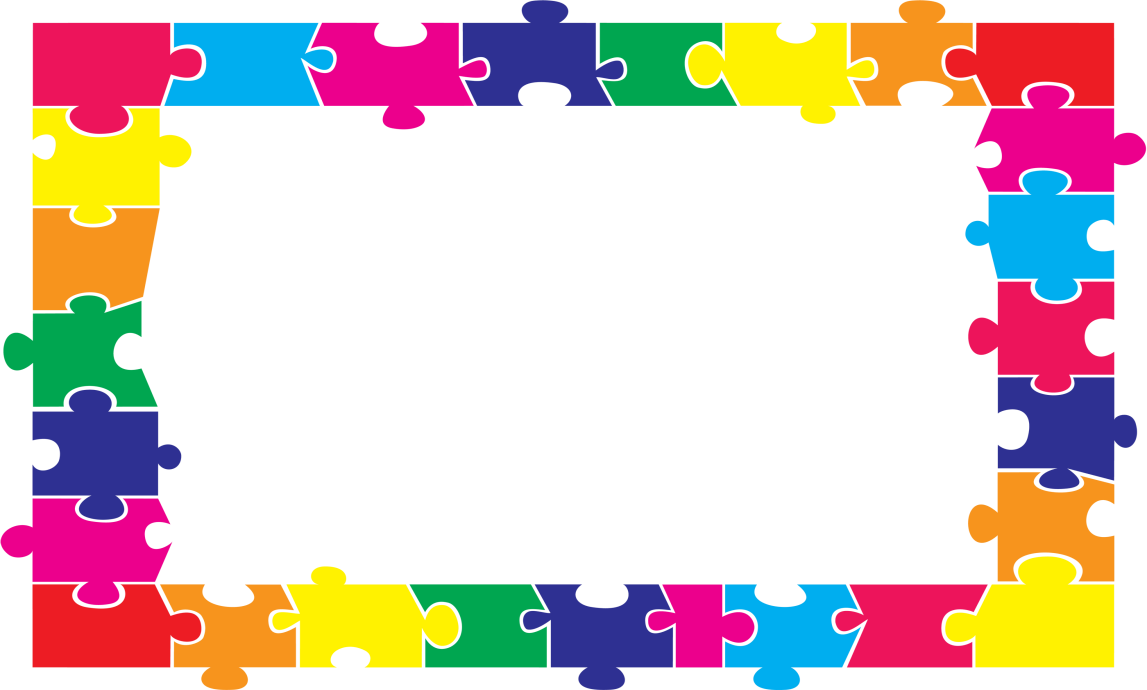 представляет умственные действия по формулировке проблемы и нахождению путей решения этой проблемы
ИССЛЕДОВАТЕЛЬСКИЙ
МЕТОД
Основные методы проблемного обучения
Метод проблемного изложения
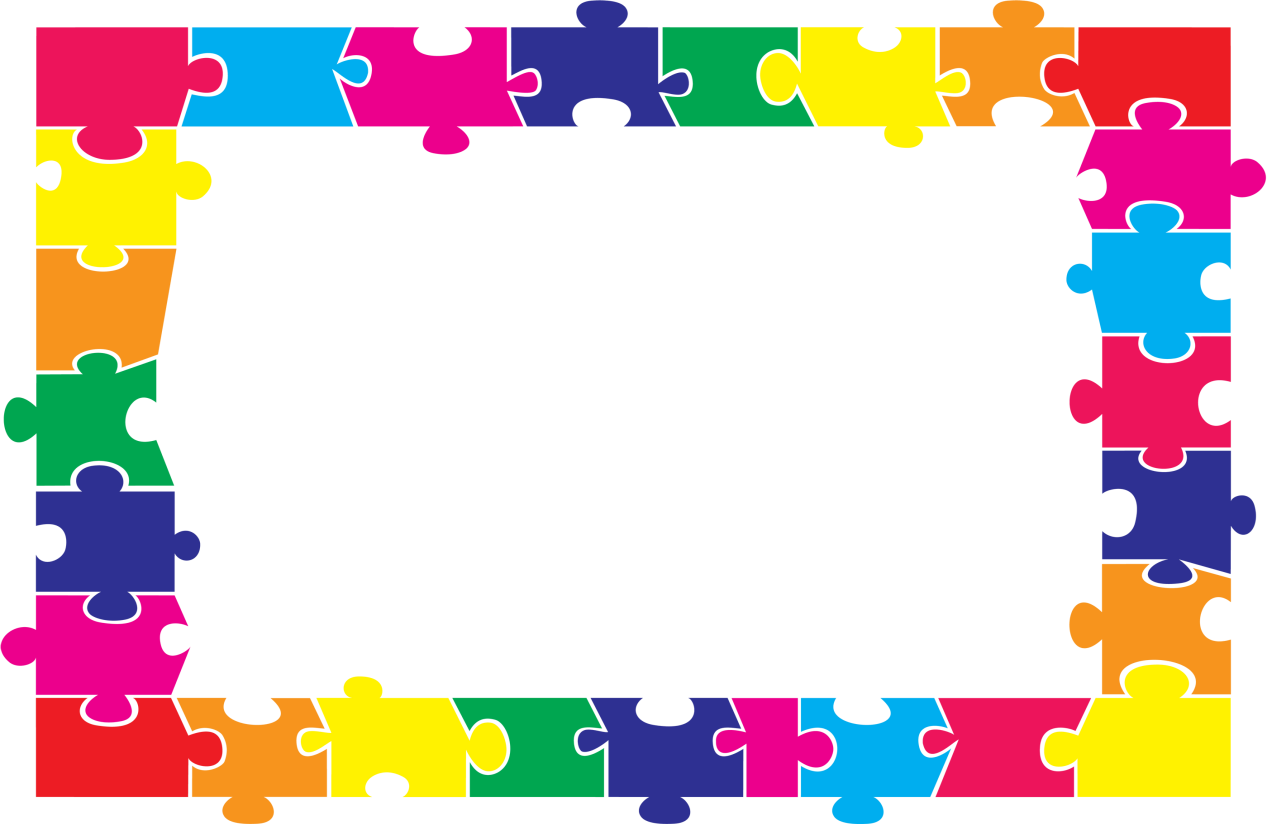 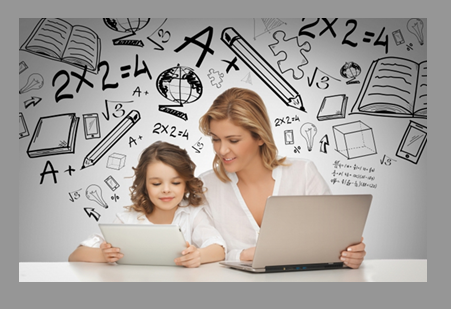 Является переходным от исполнительской деятельности к творческой. 
На определенном этапе обучения учащиеся еще не в силах самостоятельно решать проблемные задачи,  поэтому учитель показывает путь исследования проблемы, излагая ее решение от начала и до конца.
Основные методы проблемного обучения
Метод проблемного изложения
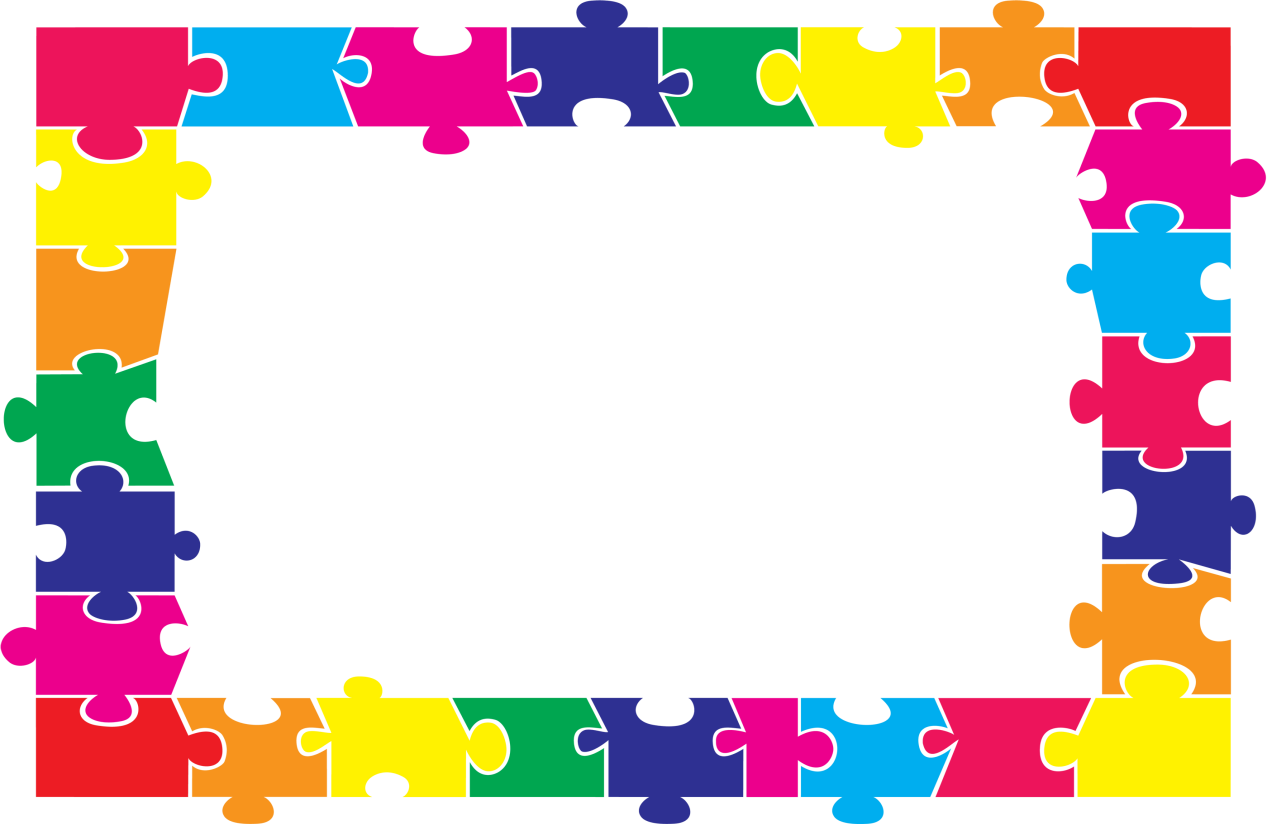 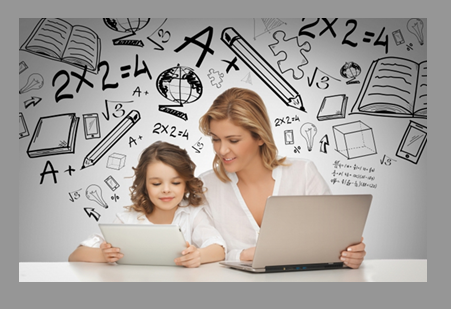 Создав проблемную ситуацию, сформулировав проблему и проблемные вопросы, педагог раскрывает путь научного поиска, который ведёт к решению поставленной проблемы, или показывает, как современными способами её можно решить: 
1) педагог всё излагает сам, обеспечивает постановкой вопроса  следование учеников путём его рассуждений и доказательств;
2) привлекает учащихся к решению части или всей проблемы.
Основные методы проблемного обучения
Частично-поисковый метод
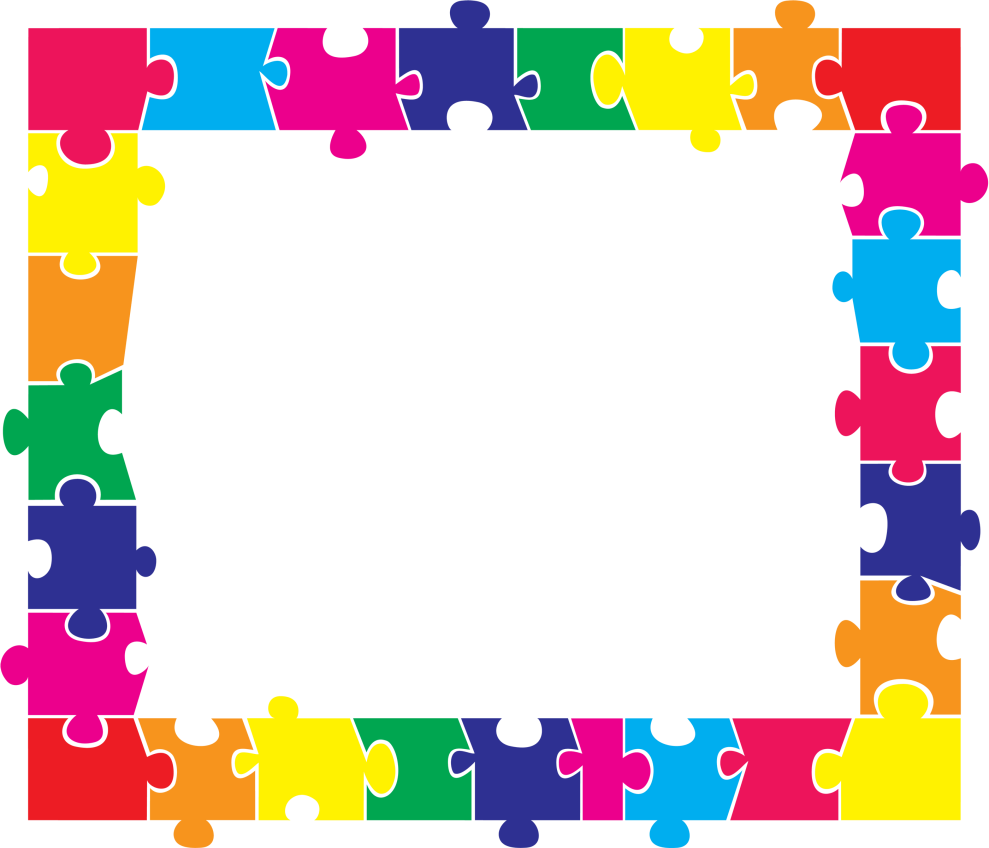 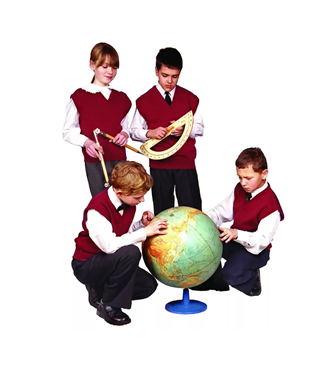 Характерные признаки:
знания учащимся не предлагаются в «готовом» виде, их нужно добыть самостоятельно;
учитель организует поиск новых знаний с помощью проблемных задач;
учащиеся под руководством учителя самостоятельно рассуждают, решают возникающие познавательные задачи, создают и разрешают проблемные ситуации, анализируют, сравнивают, обобщают, делают выводы, в результате чего у них формируются осознанные прочные знания.
Основные методы проблемного обучения
Частично-поисковый метод
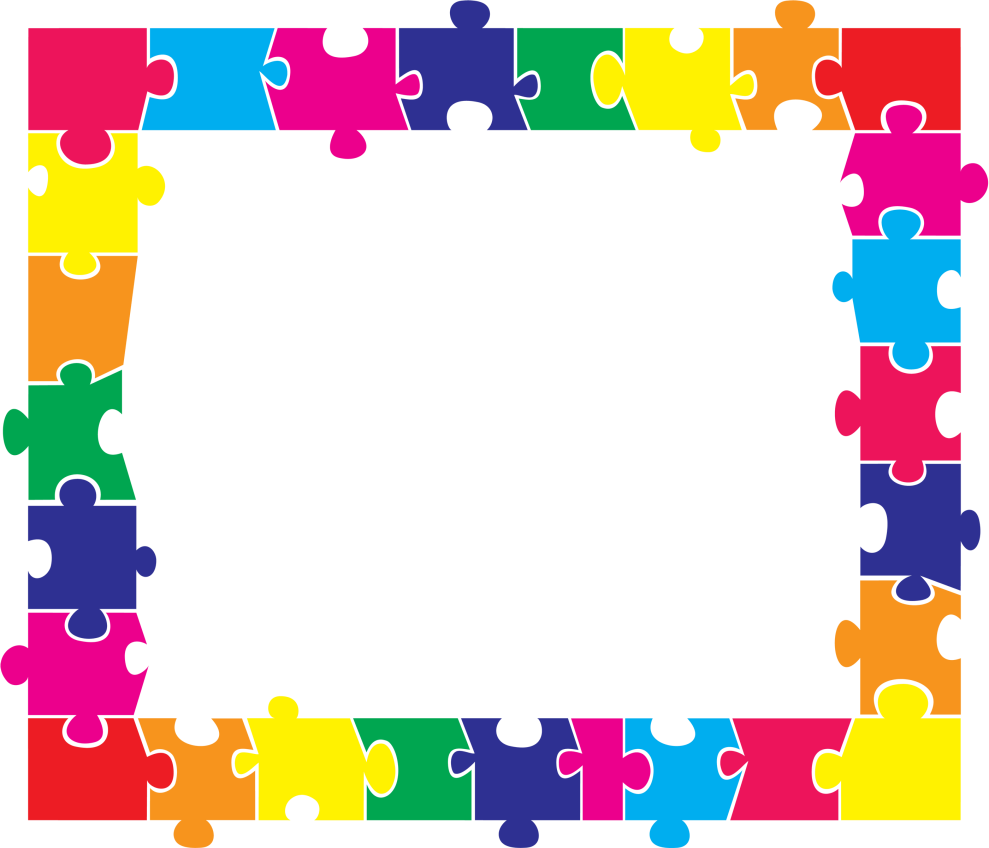 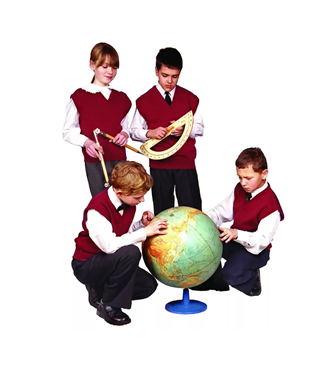 Учащиеся не всегда могут самостоятельно решить сложную проблему от начала и до конца, поэтому учебная деятельность развивается по схеме: учитель – учащиеся – учитель – учащиеся и т.д. 
Часть знаний сообщает учитель, часть учащиеся добывают самостоятельно, отвечая на поставленные вопросы или разрешая проблемные задания. 
Одной из модификаций данного метода является эвристическая беседа.
Основные методы проблемного обучения
Исследовательский  метод
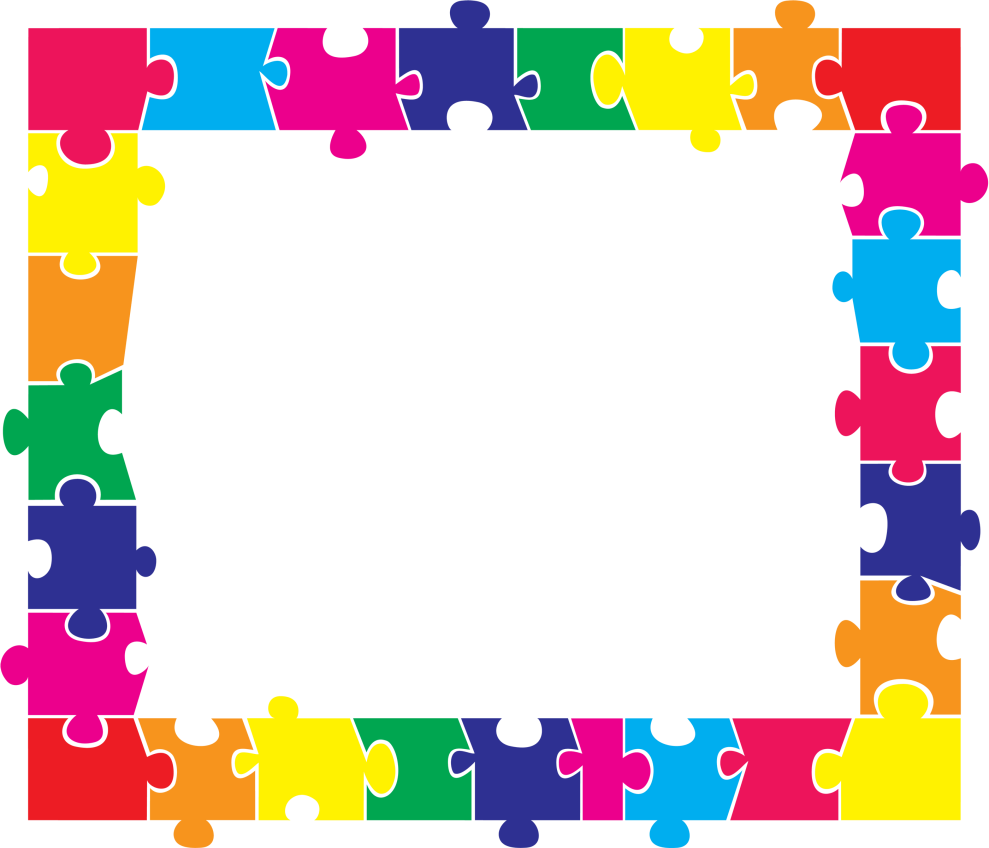 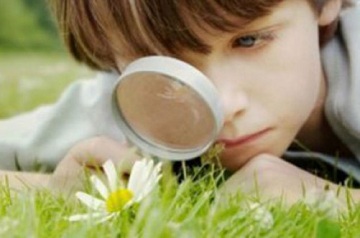 1) учитель вместе с учащимися формулирует проблему, разрешению которой посвящается отрезок учебного времени;
2) знания учащимся не сообщаются: они самостоятельно добывают их в процессе разрешения проблемы, сравнения различных вариантов получаемых ответов; средства для достижения результата также определяют сами учащиеся;
3) деятельность учителя сводится к оперативному управлению процессом решения проблемных задач;
4) процесс обучения характеризуется высокой интенсивностью, сопровождается повышенным интересом, полученные знания отличаются глубиной, прочностью, действенностью.
Основные методы проблемного обучения
Исследовательский  метод
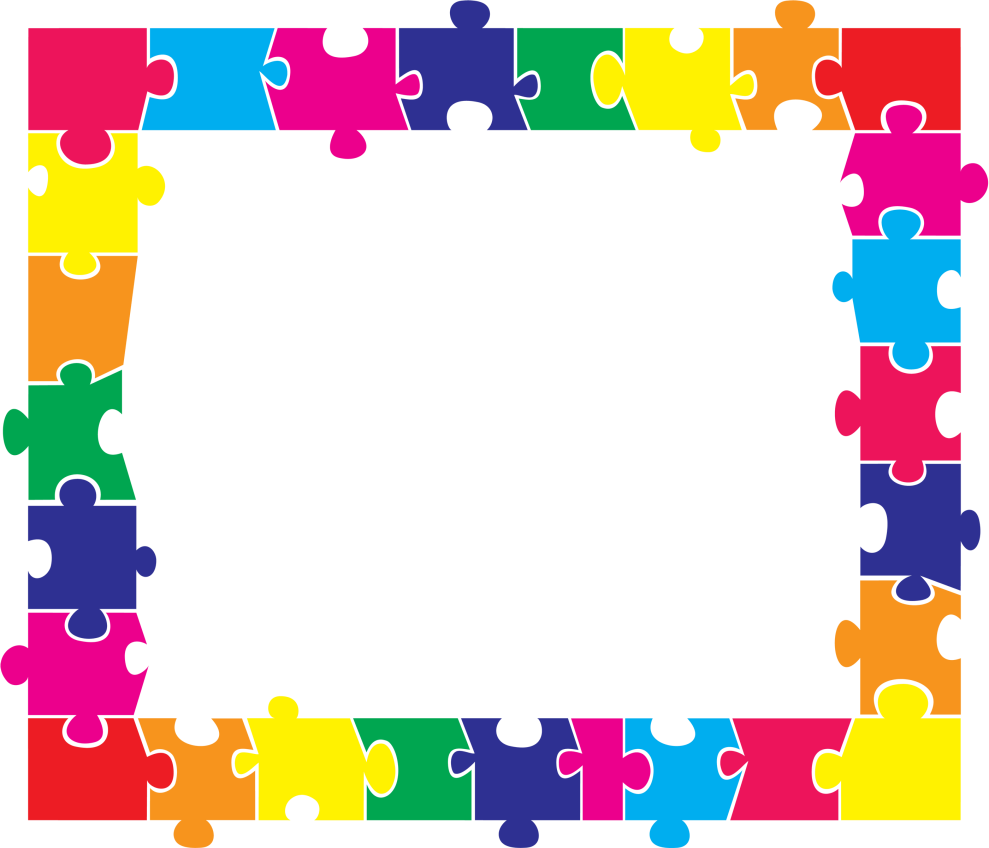 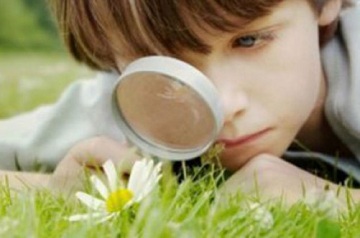 Исследовательский метод обучения предусматривает творческое усвоение знаний. Его недостатки заключаются в значительных затратах времени и усилий педагога и обучающихся.
Структура проблемного урока
АКТУАЛИЗАЦИЯ  ЗНАНИЙ
УСВОЕНИЕ  НОВЫХ  ЗНАНИЙ И  СПОСОБОВ  ДЕЙСТВИЙ
ФОРМИРОВАНИЕ  СПОСОБОВ МЫШЛЕНИЯ,  УМЕНИЙ  И НАВЫКОВ
подготовка к восприятию нового материала (не только воспроизведение ранее усвоенных знаний, но и применение их часто в новой ситуации, стимулирование познавательной активности учащихся, контроль учителя)
создаётся проблемная ситуация, определяется проблемная задача, выдвигаются гипотезы её разрешения, доказательство гипотез, проверка решения
применение знаний, полученных в результате разрешения проблемы
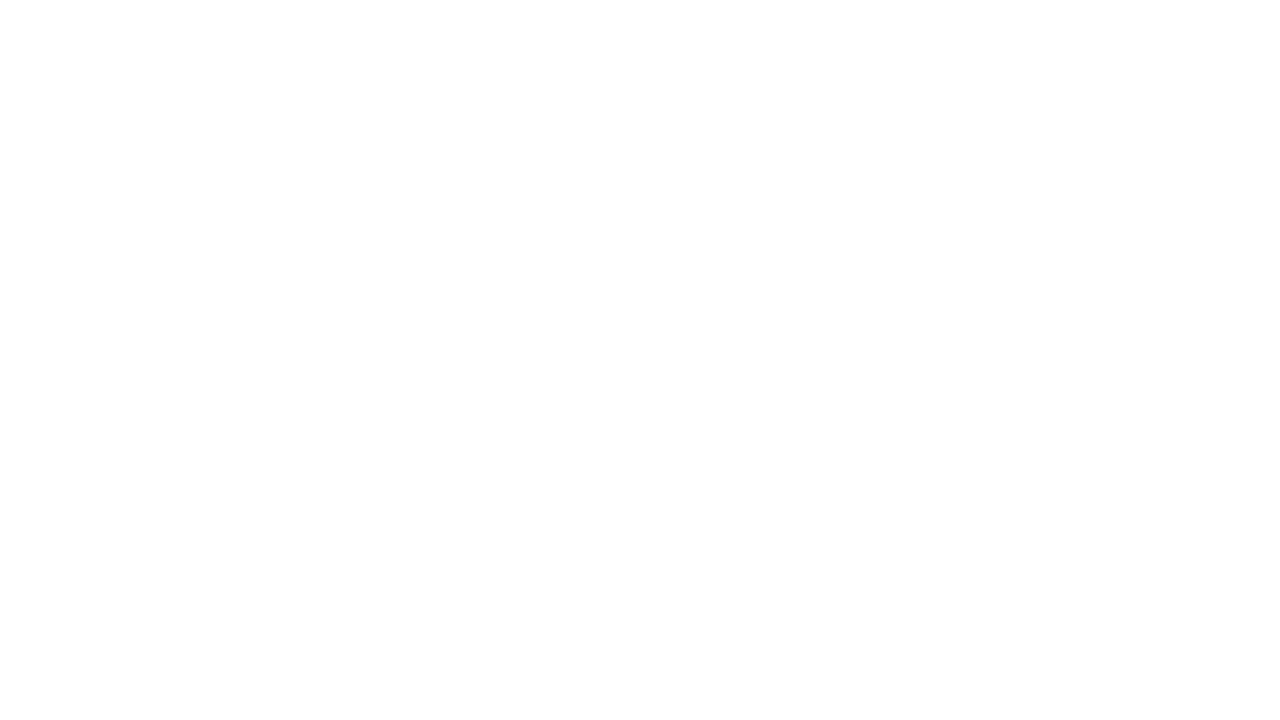 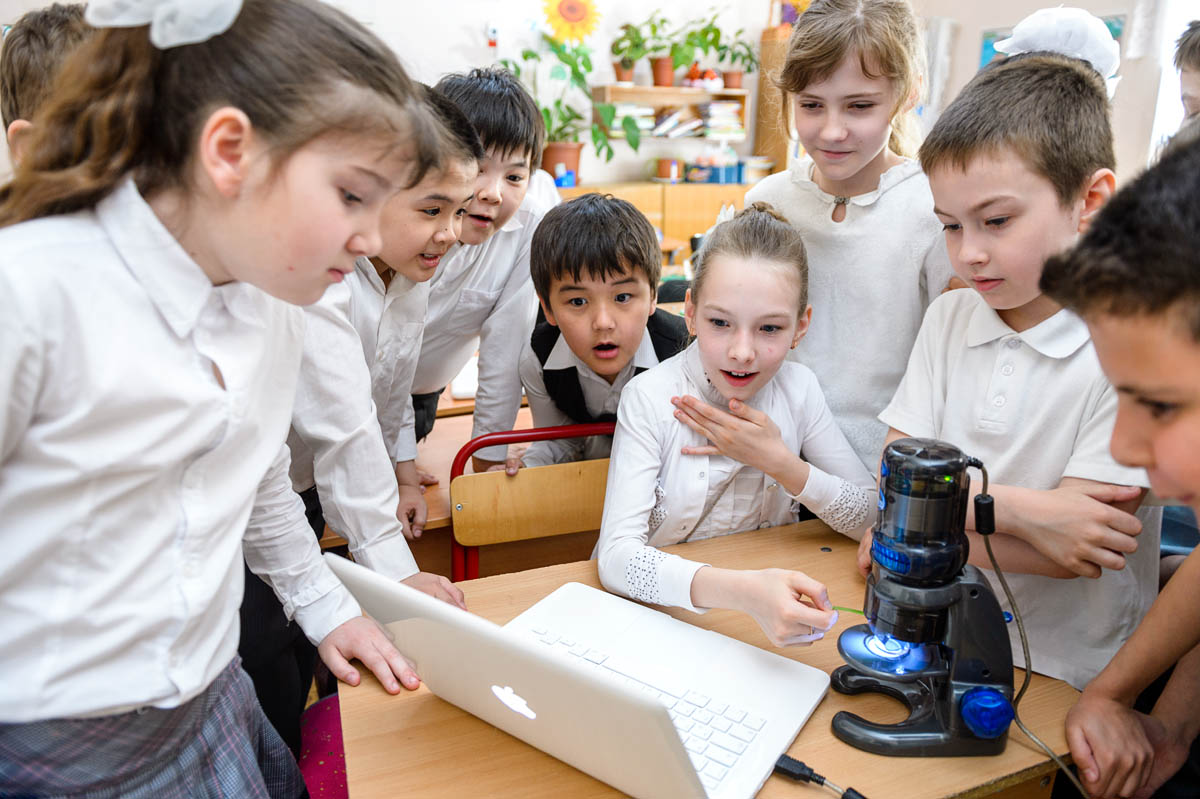 Данная структура  проблемного урока не отражает процесса продуктивной познавательной деятельности учащихся и не может обеспечить управление этой деятельностью. 
Показателем проблемности урока является наличие в его структуре этапов поисковой деятельности, поэтому они представляют внутреннюю часть структуры проблемного урока.
Структура проблемного урока
Этапы поисковой деятельности
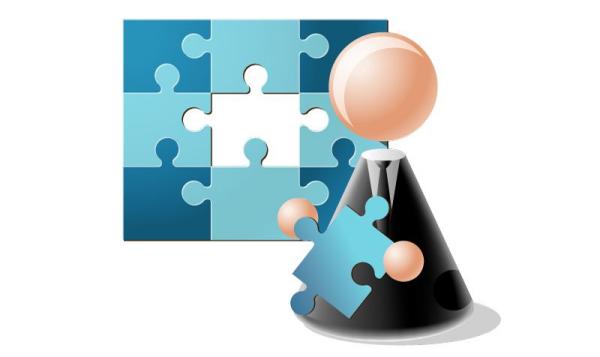 возникновение проблемной ситуации и постановка проблемы; 
выдвижение предположений и обоснование гипотезы; 
доказательство гипотезы; 
проверка правильности решения проблемы.
Условия эффективности реализации 
проблемного обучения
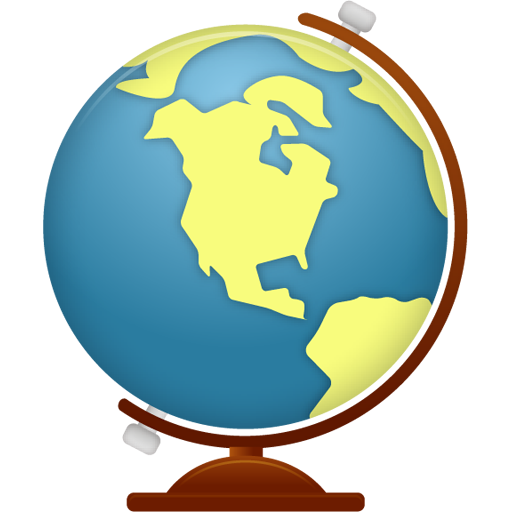 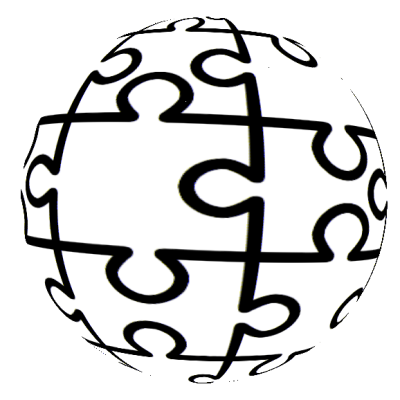 обеспечение достаточной мотивации учащихся, способной вызвать интерес к содержанию проблемы;
обеспечение посильности работы учащихся с возникающими на каждом этапе проблемами (рациональное соотношение известного и неизвестного);
значимость для обучаемого информации, получаемой при решении проблемы;
необходимость диалогического, доброжелательного общения с учащимися, когда с вниманием и поощрением относятся к различным точкам зрения, гипотезам, предложениям, высказываемым учениками.
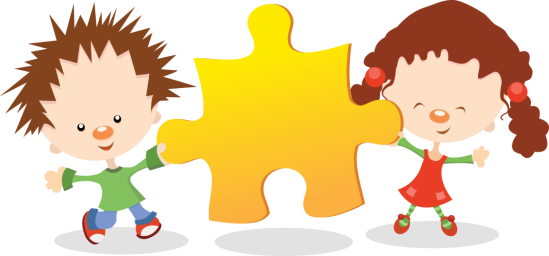 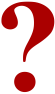 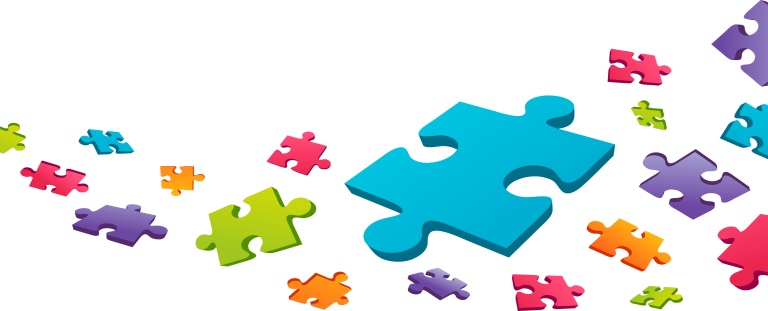 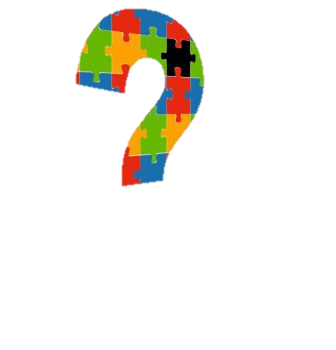 Какие темы подходят для проблемного изложения
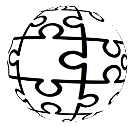 Структура проблемного урока
Материал, который можно излагать проблемно
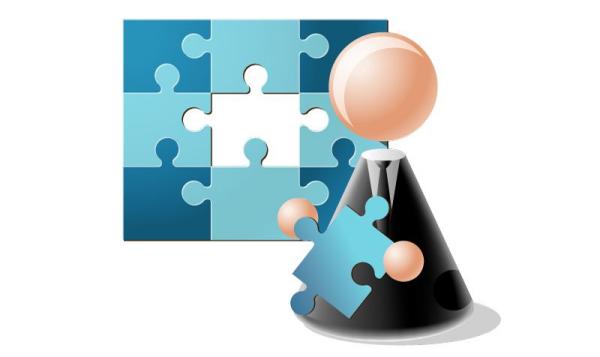 ознакомление учащихся с историей предмета;
вывод гипотезы решения;
ознакомление с новыми научными данными;
рассмотрение традиционных представлений;
поиск новых подходов к проблеме.
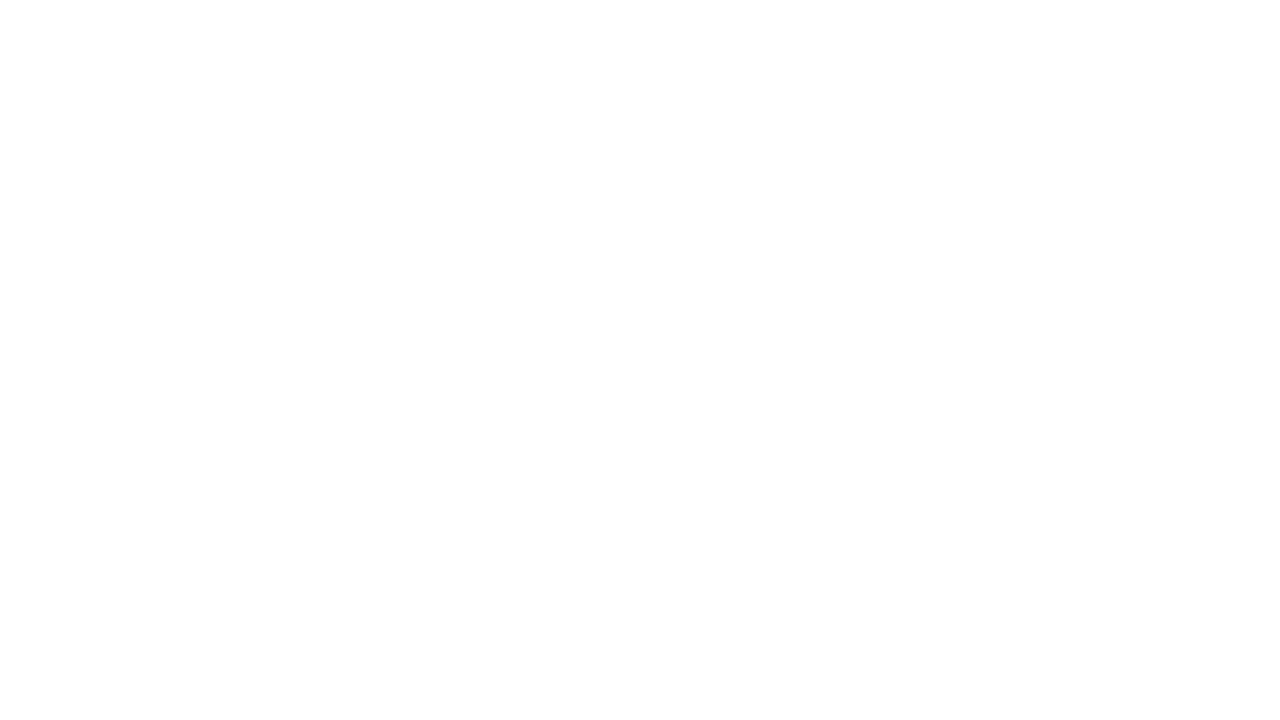 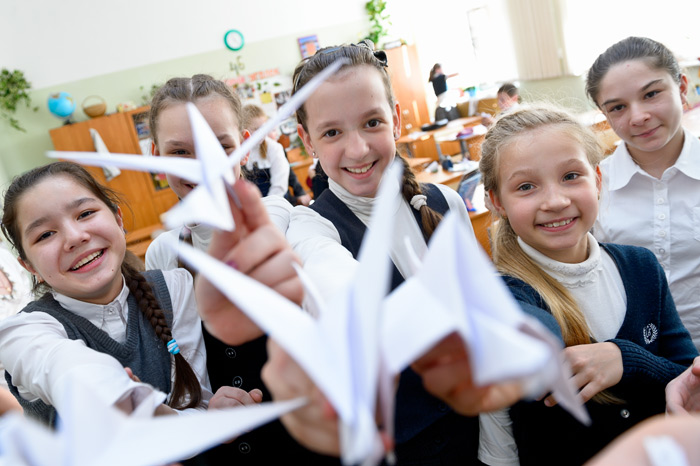 Овладение логикой поиска через историю открытий – один из перспективных путей формирования проблемного мышления.
Единственный путь, ведущий к знанию — это деятельность. Чтобы знания становились инструментами, ученик должен с ними работать, то есть применять, преобразовывать, расширять и дополнять.